وزارة التعليم العالي والبحث العلمي 
جامعـــــــــــــــــــــــــــــــــــــة بسكــــــــــــــــــــــــــــرة 
كلية العلوم الاقتصادية و التجارية وعلوم التسيير
قســـــــــــــــم العلــــــــــــــــــــــوم التجاريـــــــــــــــــــــــــــة
مقياس :إدارة الجودة
التخصص :سنة اولى ماستر  تسويق
رواد إدارة الجودة الشاملة
الموســـــــــــــــــــــــــــــــــــــــم الجامعــــــــــــــــــــــــــــــــــــي 
2023-2024
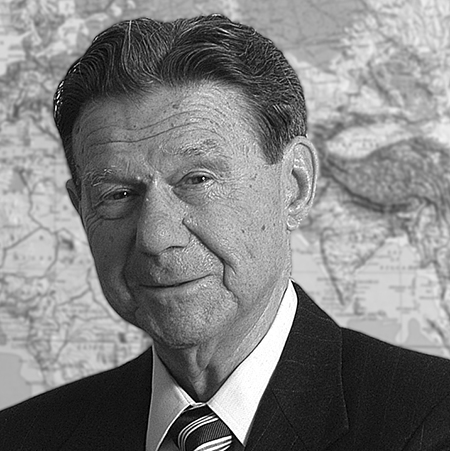 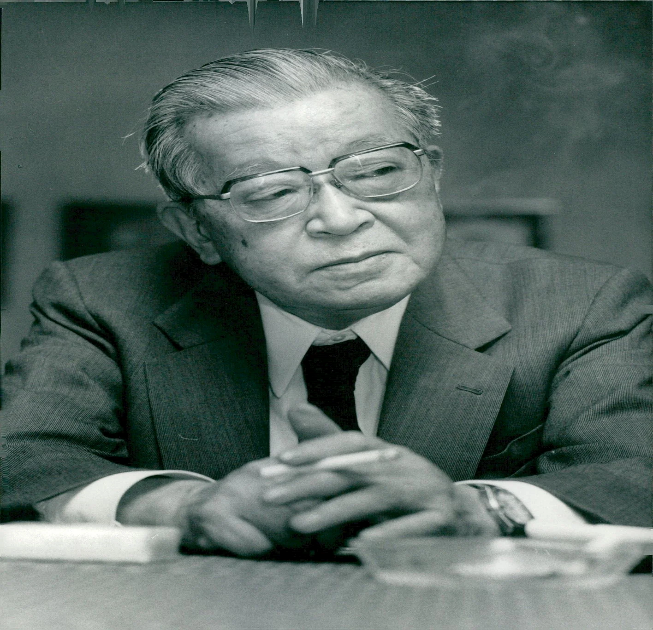 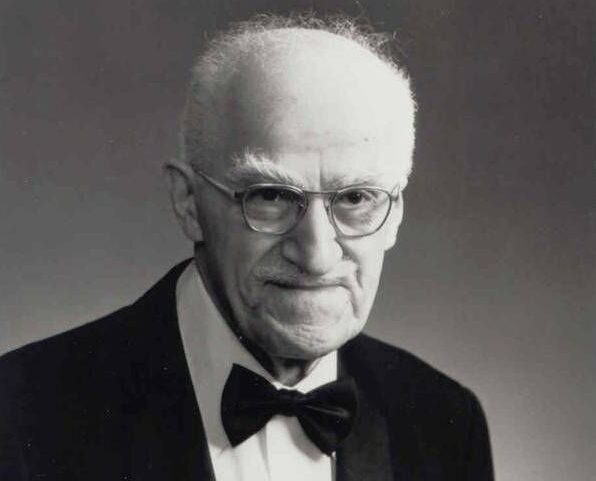 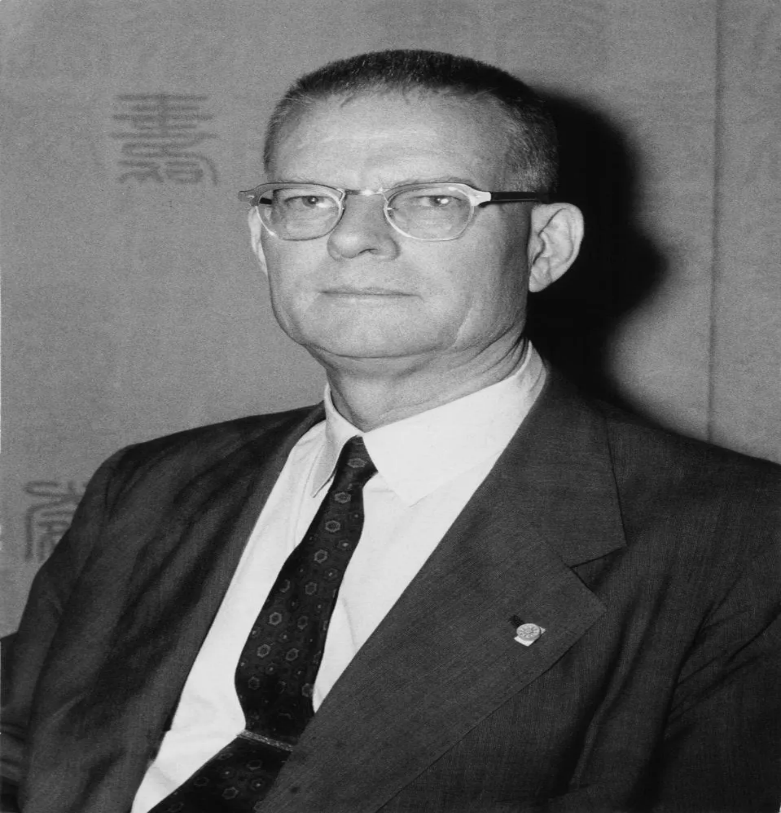 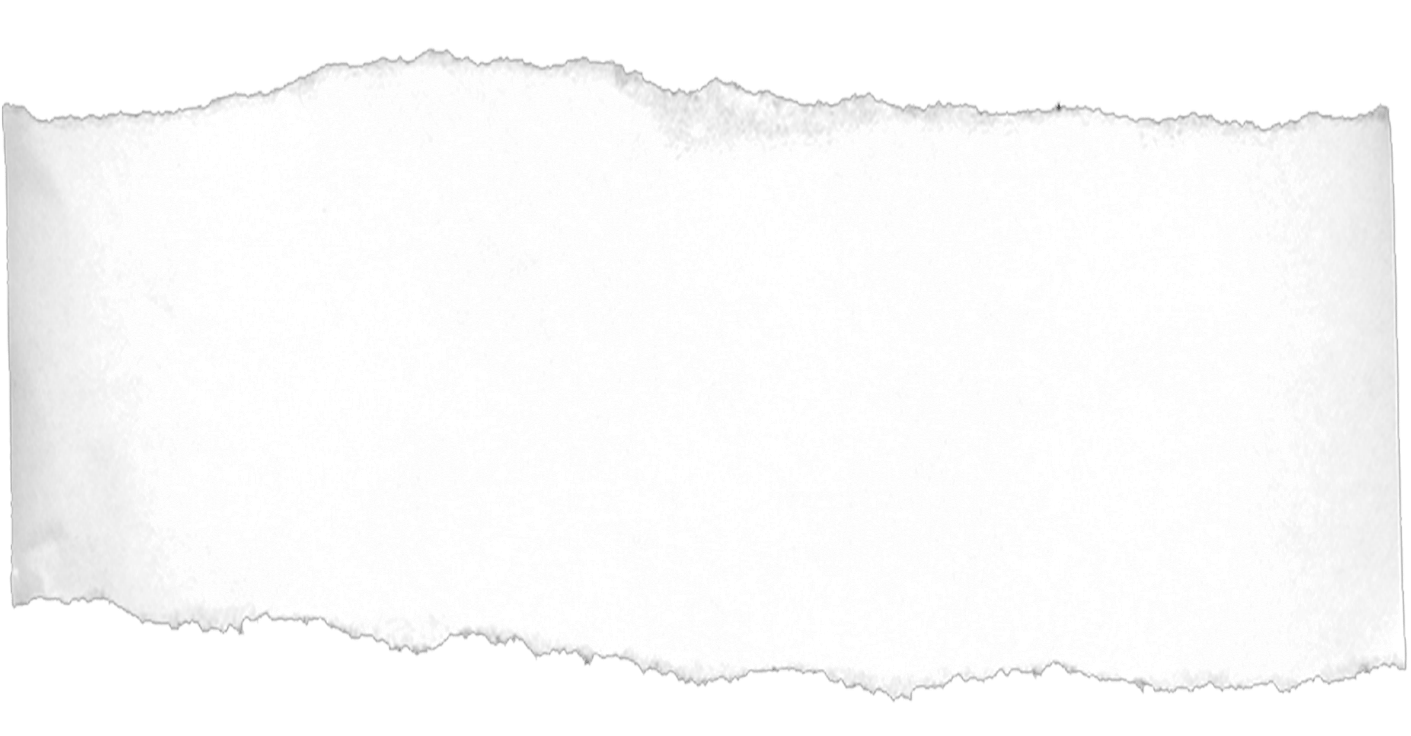 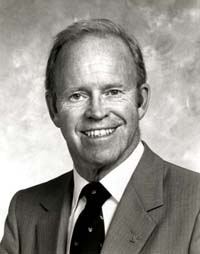 رواد إدارة الجودة الشاملة
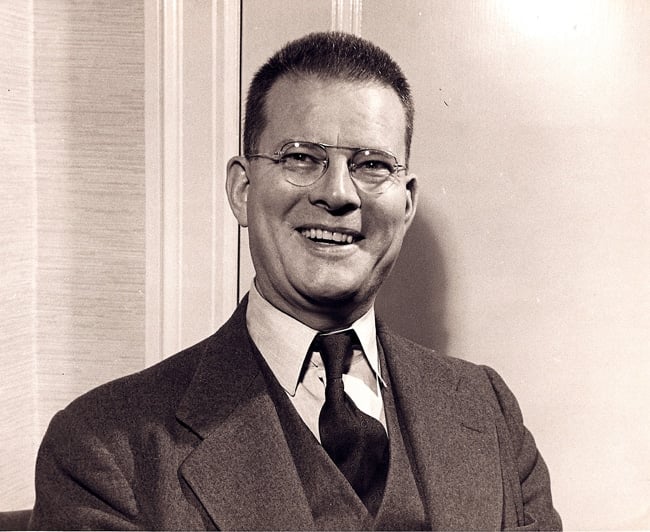 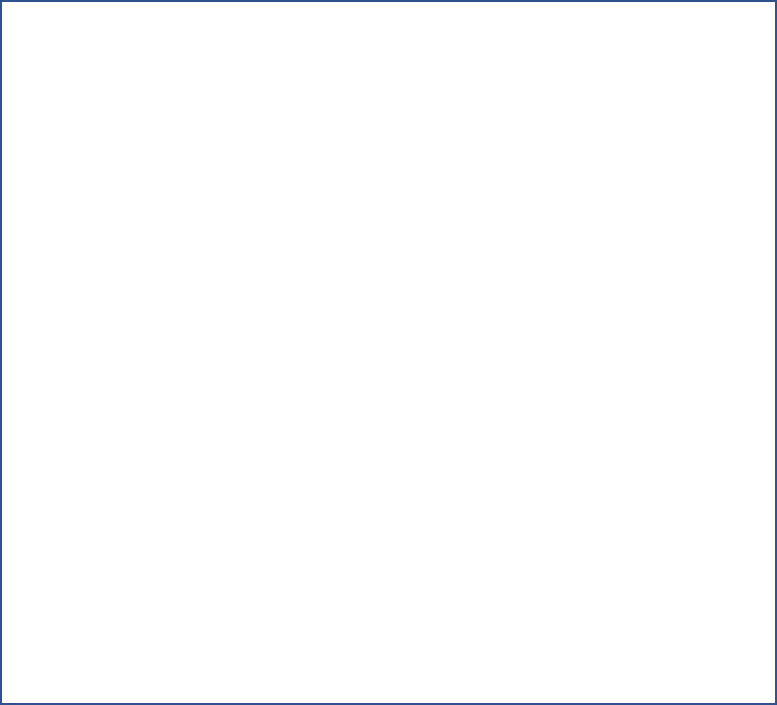 Edwards
Deming
مُستشار وأستاذ رائد في الإحصاء وعلوم الإدارة، عمل على إعادة هيكلة وتعزيز هندسة العمليات الإنتاجية للعديد من الشركات والمؤسسات 
مكان الازدياد: الولايات المتحدة الامريكية
تاريخ الازدياد:14 -10-1900
Edwards Deming
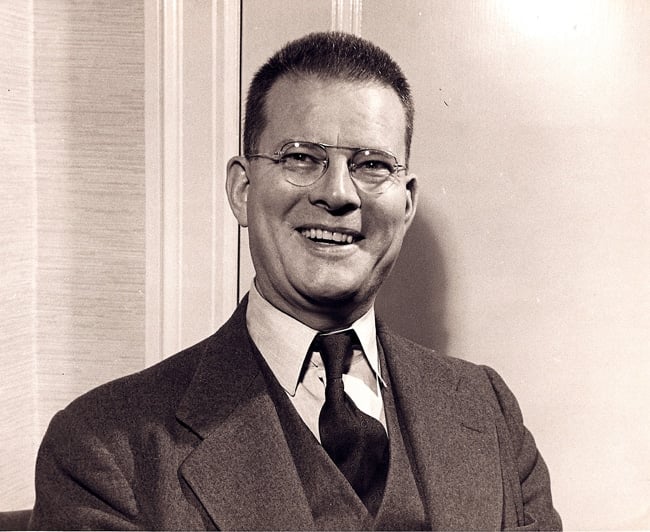 Edwards
Deming
مُستشار وأستاذ رائد في الإحصاء وعلوم الإدارة، عمل على إعادة هيكلة وتعزيز هندسة العمليات الإنتاجية للعديد من الشركات والمؤسسات 
مكان الازدياد: الولايات المتحدة الامريكية
تاريخ الازدياد:14 -10-1900
Edwards Deming
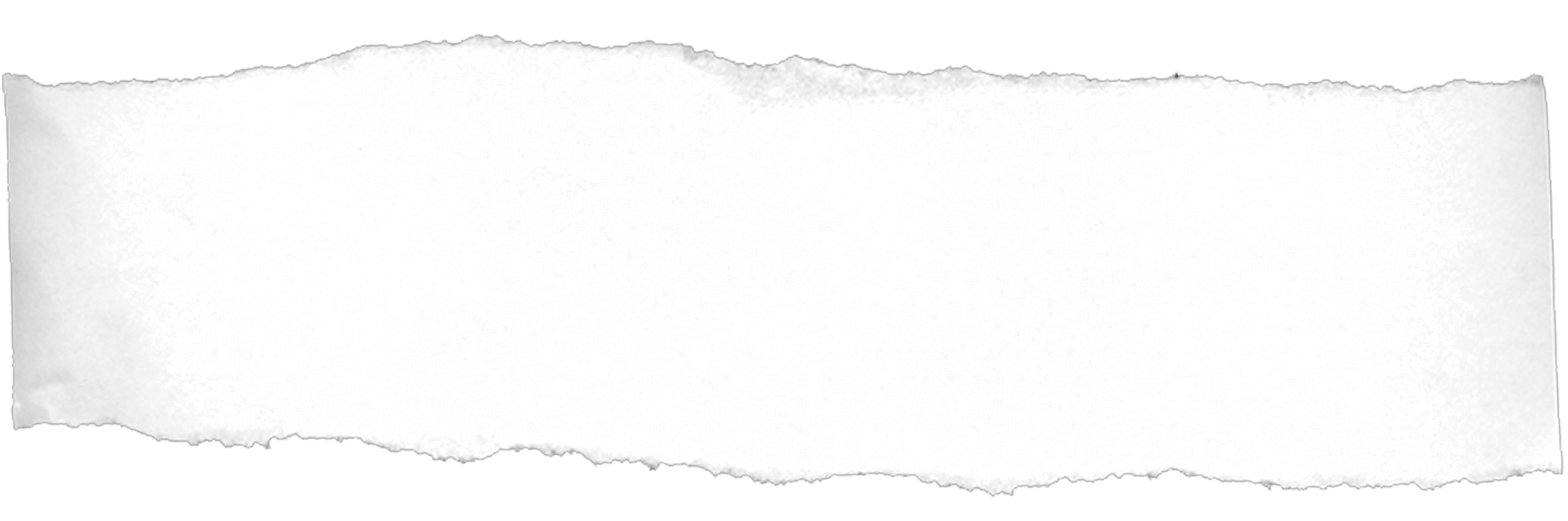 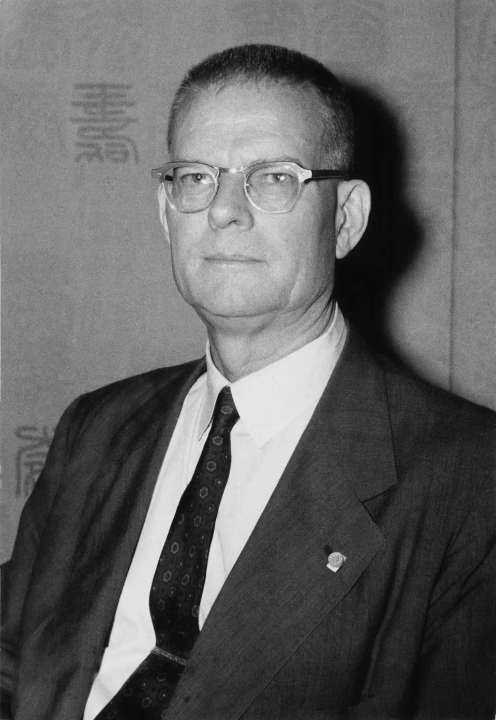 نبذة حول ادوارد ديمينغ
« Quality is everyone's responsibility. »
يعد ديمنج بمثابة الأب الروحي لجودة الإنتاج ورقابة الجودة ويلقبه البعض بأبي الجودة الشاملة، إذ قاد ثورة الرقابة الإحصائية عام 1947م، وأدرك أن الموظفين هم الذين يتحكمون فعليا في عملية الإنتاج ، بدأ حياته العملية في الولايات المتحدة الامريكية كمتخصص في علم الاحصاء ، ولقد كان له فضل تعليم اليابانيين استخدام الاساليب الاحصائية في الرقابة على الجودة.
عد انتهاء الحرب العالمية الثانية تلقى دعوة من اليابان لغرض مساعدتها في جهودها المبذولة لتحسين الجودة ، وفي عام 1950 بدأ بتعليم مفاهيم السيطرة الاحصائية للشركات اليابانية كمستشار ومعلم للصناعة اليابانية ، كما يعد الرائد الاول لحركة الجودة في اليابان.
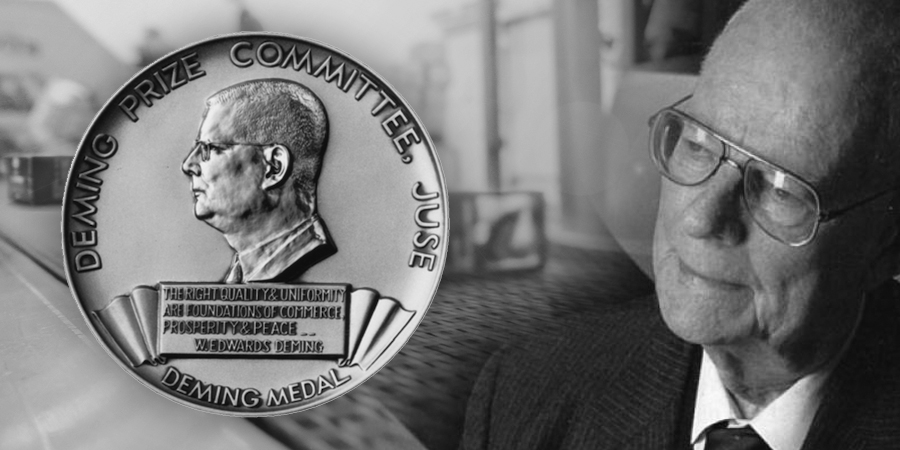 تعريف الجودة بالنسبة له:
عرف Deming  الجودة بأنها مطابقة المنتوج او الخدمة للمواصفات الموضوعة عن طريق تخفيض درجة عدم التأكد في كل من التصميم والعملية الانتاجية ، ويرى ان الجودة العالية تقود إلى الانتاجية العالية والتي تقود إلى القوة التنافسية طويلة الامد.
ان فلسفة Deming  لم تكن مكثفة على الجودة بحد ذاتها إلى حد كبير بقدر ما عالجت وتناولت الممارسات الإدارية التي تقود إلى الجودة المتميزة ، كما يرى ان الجودة تبدأ عند مستوى الادارة العليا والذي يتمثل فيه النشاط الاستراتيجي. وان الجودة مسؤولية الإدارة العليا وليس العامل وعلى الإدارة ان تدعم العاملين لاكتشاف مشكلات الجودة وحلها
أكد Deming على ضرورة قيام المنظمة بتقليص الانحرافات التي تحصل أثناء العمل ، وقد أشار إلى ذلك في كتاباته التي أصبحت ذات أثر فعال في تطوير الجودة الشاملة
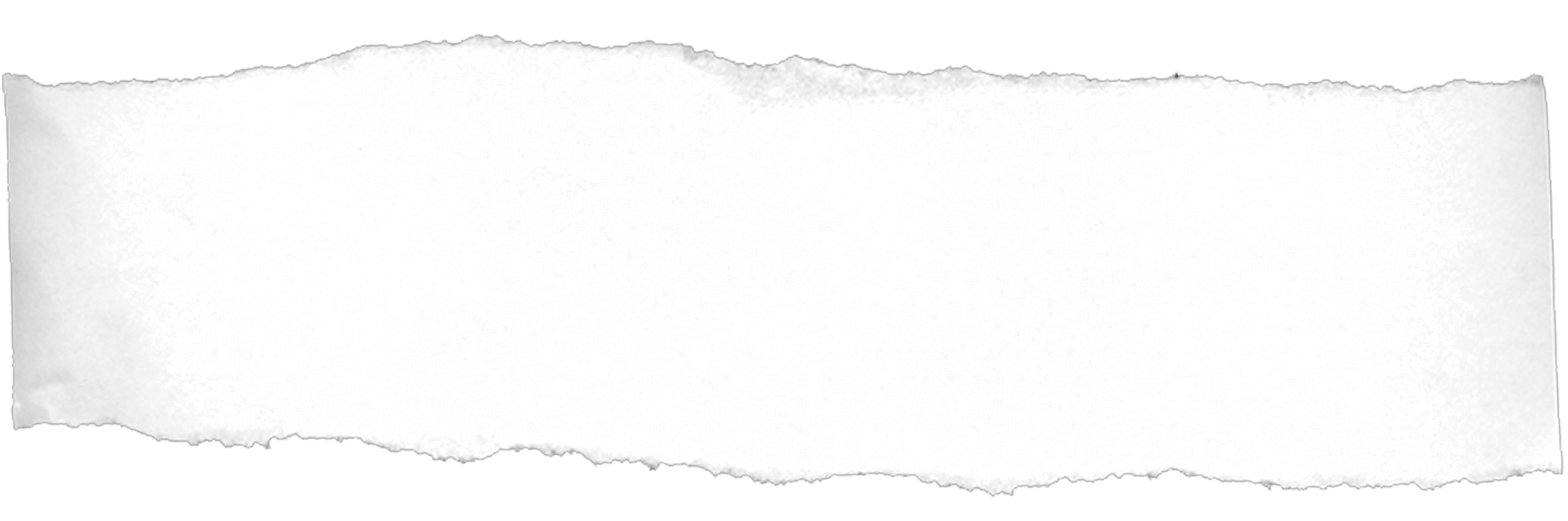 مبادئ ادوارد ديمينغ:
اكد Deming  على مبدأين هما:
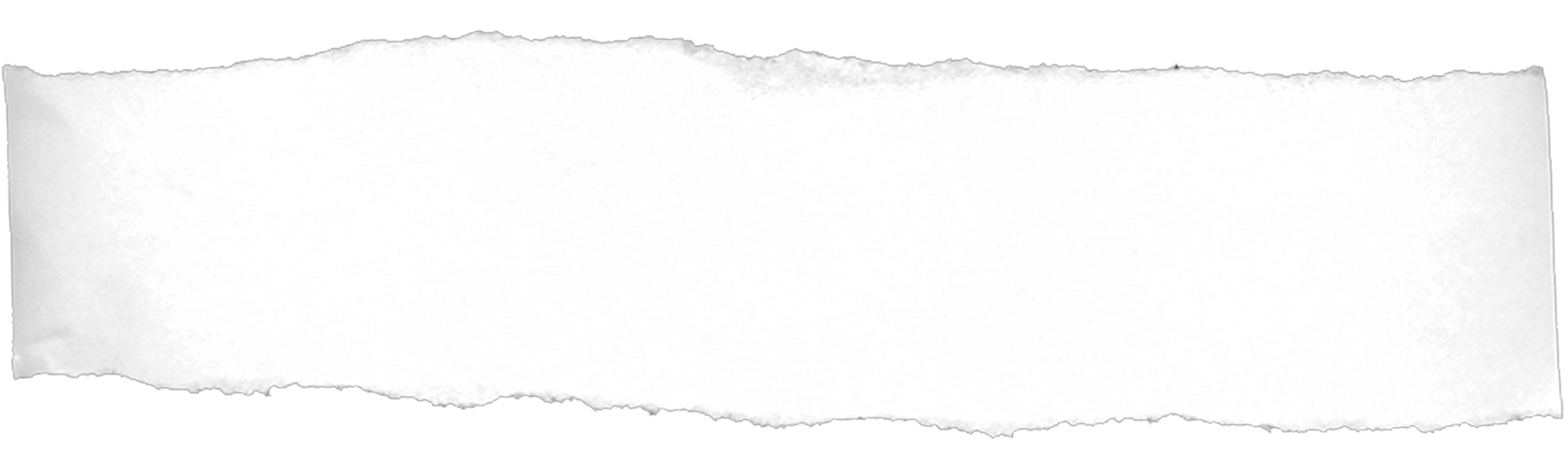 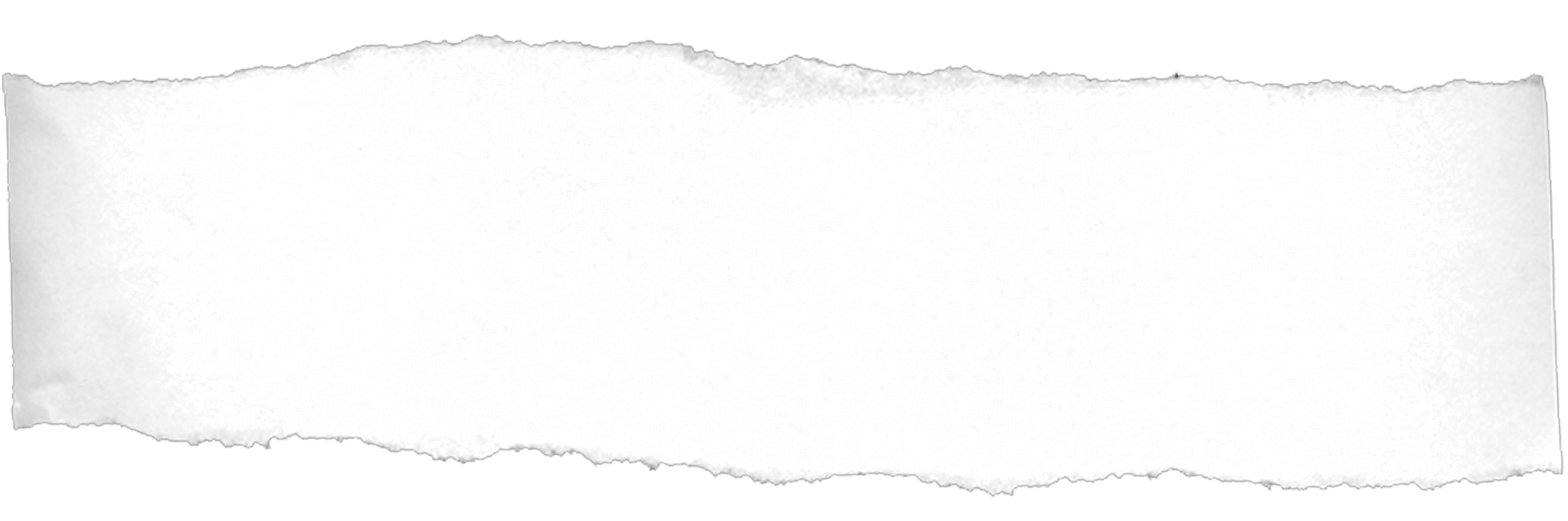 مبادئ ادوارد ديمينغ:
هذين المبدأين يساعدان المنظمة على تحقيق حصة سوقية كبيرة تساعدها على البقاء والنمو في مضمار العمل وان الإدارة العليا تمتلك المسؤولية الاكبر لتحسين الجودة والانتاجية
اكد Deming  على مبدأين هما:
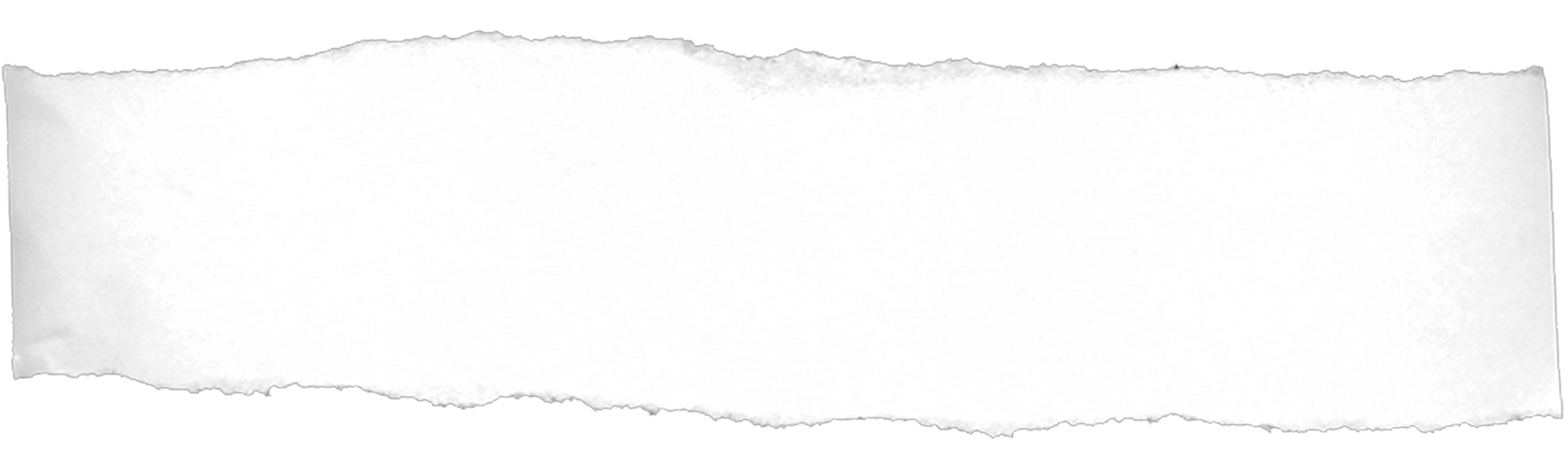 مبادئ ديمينغ الأربعة عشر
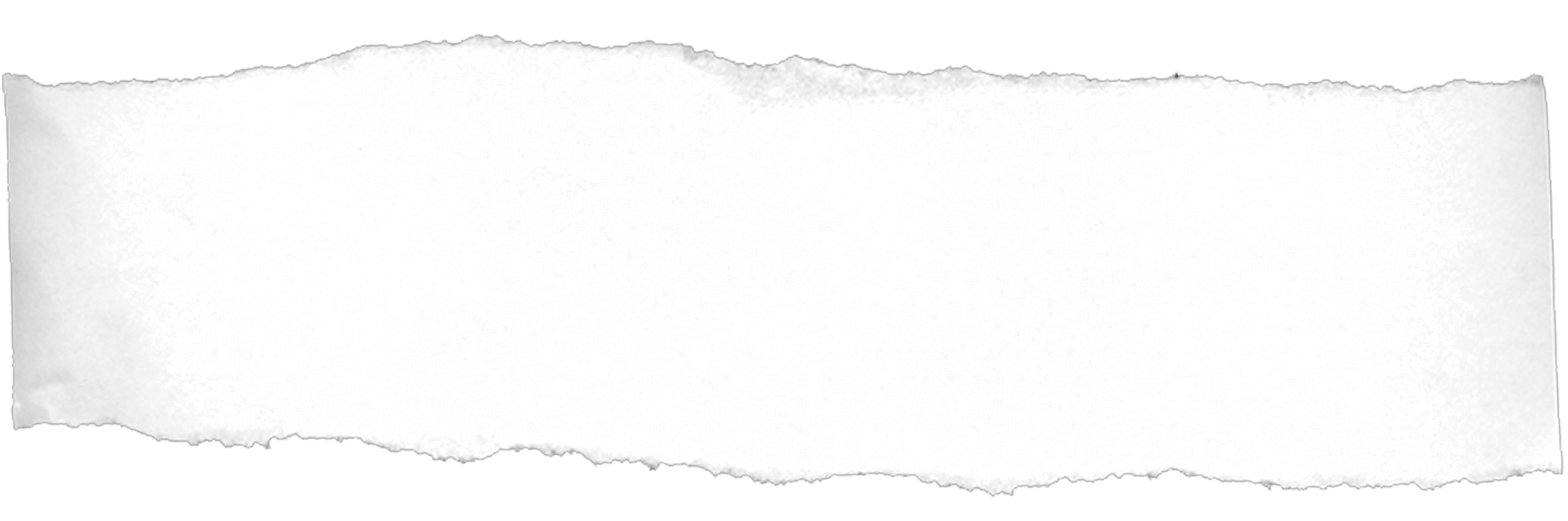 خلال فترة عمله في اليابان قام ديمنج بوضع أسس فلسفته حول الجودة والتي تبلورت في ١٤نقطة أصبحت فيما بعد المبادئ التي تم اعتناقها بواسطة الشركات في معظم دول العالم. وفيما يلي عرض لمبادئ ديمنج :
أ- صياغة هدف أساسي والعمل على خلق التجانس بين الهدف الأساسي والاهداف الثانوية وبما يؤدي إلى تحسين منتجات وخدمات المنظمة.
ب- تصميم برامج التحسين والتطوير من خلال حلقة PDCA
ت – بناء الجودة ابتداءاً من مرحلة التصميم ، الامر الذي يؤدي إلى تقليل الاعتماد على التفتيش. 
ث- اختيار المجهزين بناءاً على اوطأ الاسعار .
ج- اعتماد التدريب لرفع كفاءة العاملين كونه استثماراً وليس كلفة إضافية .
ح- العمل على أبعاد الخوف عن العاملين وتشجيع الاتصالات الافقية.
خ- العمل على خلق حالة من التنسيق بين القادة الإداريين والمشرفين والمباشرين على العمل.
د- شجع على التعاون وتكوين فرق العمل وإعمل على حل المشاكل من خلال الحلول الجماعية التي تأتي من فرق العمل.
ذ- اعتماد الطرق الاحصائية للتحسين المستمر وفي مختلف المراحل.
ر- العمل على خلق حالة من التنسيق التام بين العاملين ومشرفيهم مما يؤدي إلى تحقيق الاداء الافضل.
ز- عدم اعتماد ارقام محددة للإنتاج اليومي او الاسبوعي دون ربط ذلك بالجودة.
 س- العمل على ازالة المعوقات والممارسات التي تحرم العاملين من الزهو والتفاخر بإنجازاتهم.
ش- تشجيع التعليم الذاتي واعادة التدريب لجعل العاملين مواكبين للتقدم التكنولوجي.
ص- إلتزام الإدارة العليا الدائم بالجودة هو الطريق الصحيح لتطبيق مبدأ التحسين المستمر.
عجلة الجودة :quality wheel
ان من افكار Deming عن التحسين المستمر هو عجلة الجودة التي تتضمن أربع مراحل للتحسين تتضمن :-
DO
PLAN
أ- خطط plan:
ضع خطة لعملية التحسين .
ب- اعمل Do:
ضع هذه الخطة موضع التنفيذ.
ACT
CHECK
عجلة الجودة :quality wheel
ان من افكار Deming عن التحسين المستمر هو عجلة الجودة التي تتضمن أربع مراحل للتحسين تتضمن :-
DO
PLAN
ج- دقق Check:
تأكد من ان تنفيذ الخطة يسير على ما يرام وانعكس ايجابياً على عملية التحسين من خلال قياس النتائج المتحققة .. وإذا كانت هناك امور بحاجة إلى تصحيح او تعديل او تحوير فاحرص على إجراء ذلك.
د- نفذ Act:
نفذ الخطة بعد إجراء تلك التعديلات الضرورية ... ثم ابدأ من جديد بوضع خطة لعملية تحسين لاحقة
ACT
CHECK
الامراض السبعة المميتة :
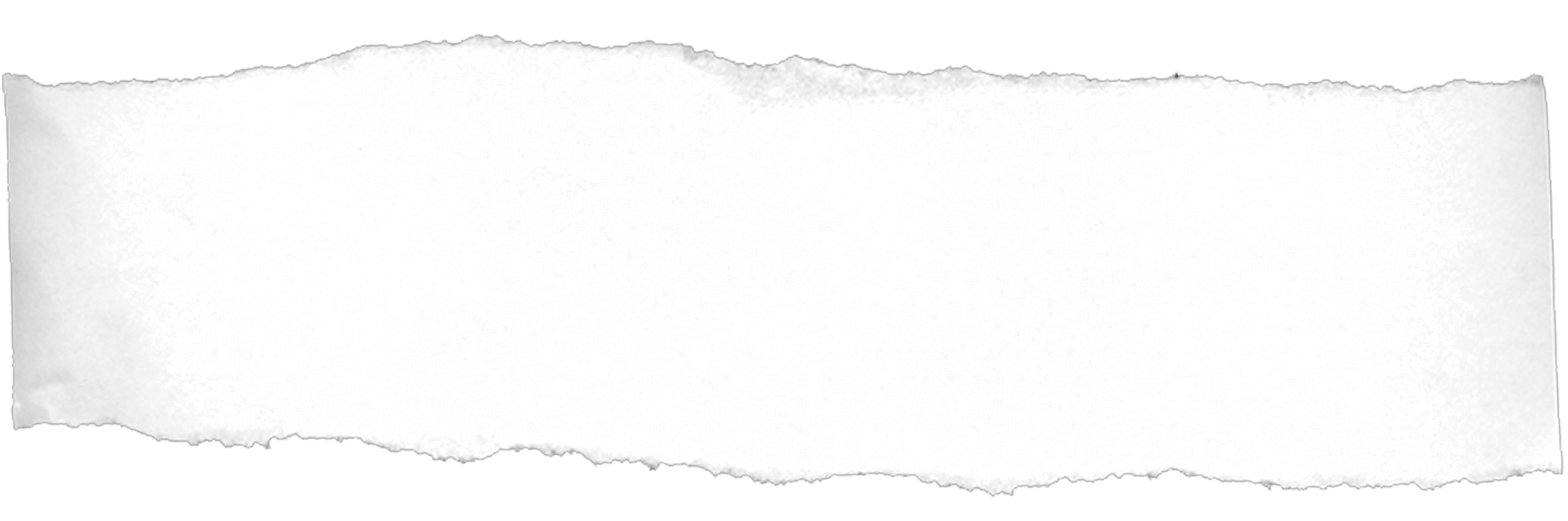 لقد ركز Deming على الادوات والتقنيات والتدريب وعلى ما أسماه بفلسفة الإدارة ... فقد كان يؤمن بأن الإدارة يجب ان تكون الاساس والجذور الفعلية لأي منظمة ... ونبه إلى الامراض السبعة المميتة التي تصيب الإدارة مشيراً إلى ان الكثير من المنظمات تعاني منها وهي :
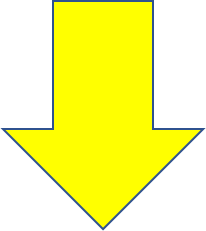 د- التغيير المستمر في الادارة العليا.
هـ- استخدام الإدارة للمعلومات المتاحة بسهولة دون الاهتمام بما هو مطلوب لتحسين العملية .
و- تكاليف العناية الصحية الزائدة .
ز- الاعباء القانونية الزائدة.
أ- الفشل في توفير موارد بشرية ومالية مناسبة لدعم الهدف من تحسين الجودة.
ب- التأكيد على الأرباح القصيرة الامد والفائدة التي يحصل عليها المساهم .
ج- اعتماد تقييم الاداء السنوي على الملاحظات والاحكام الفردية.
التفاعل المتسلسل :deming chain reaction
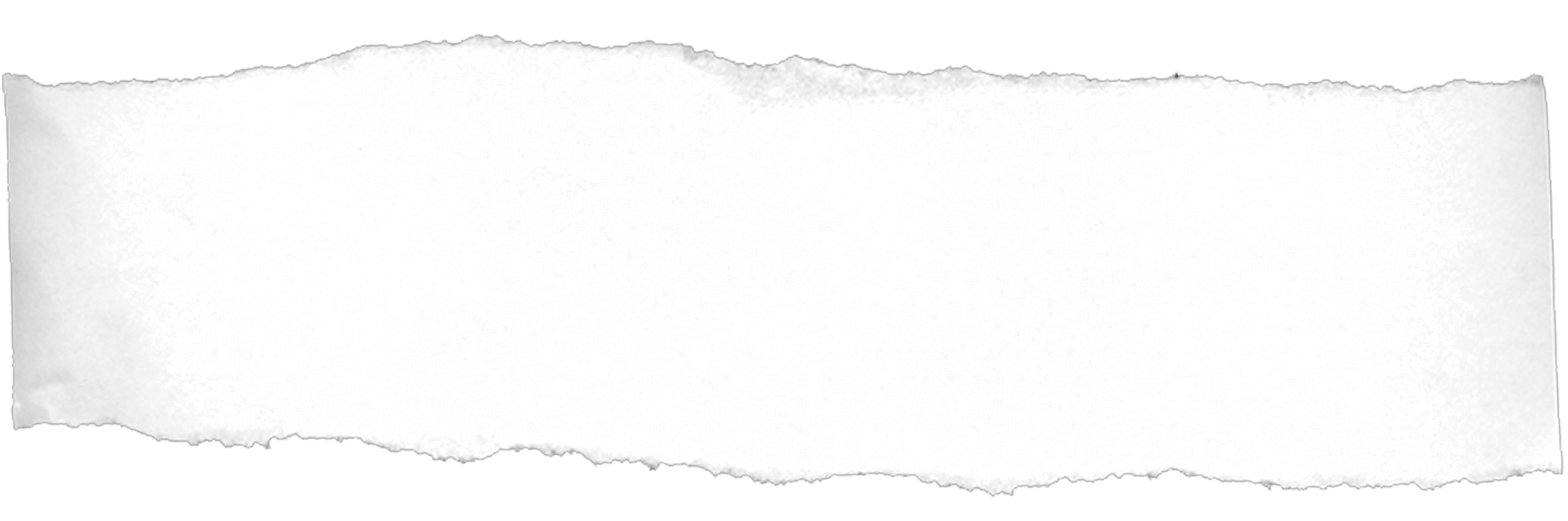 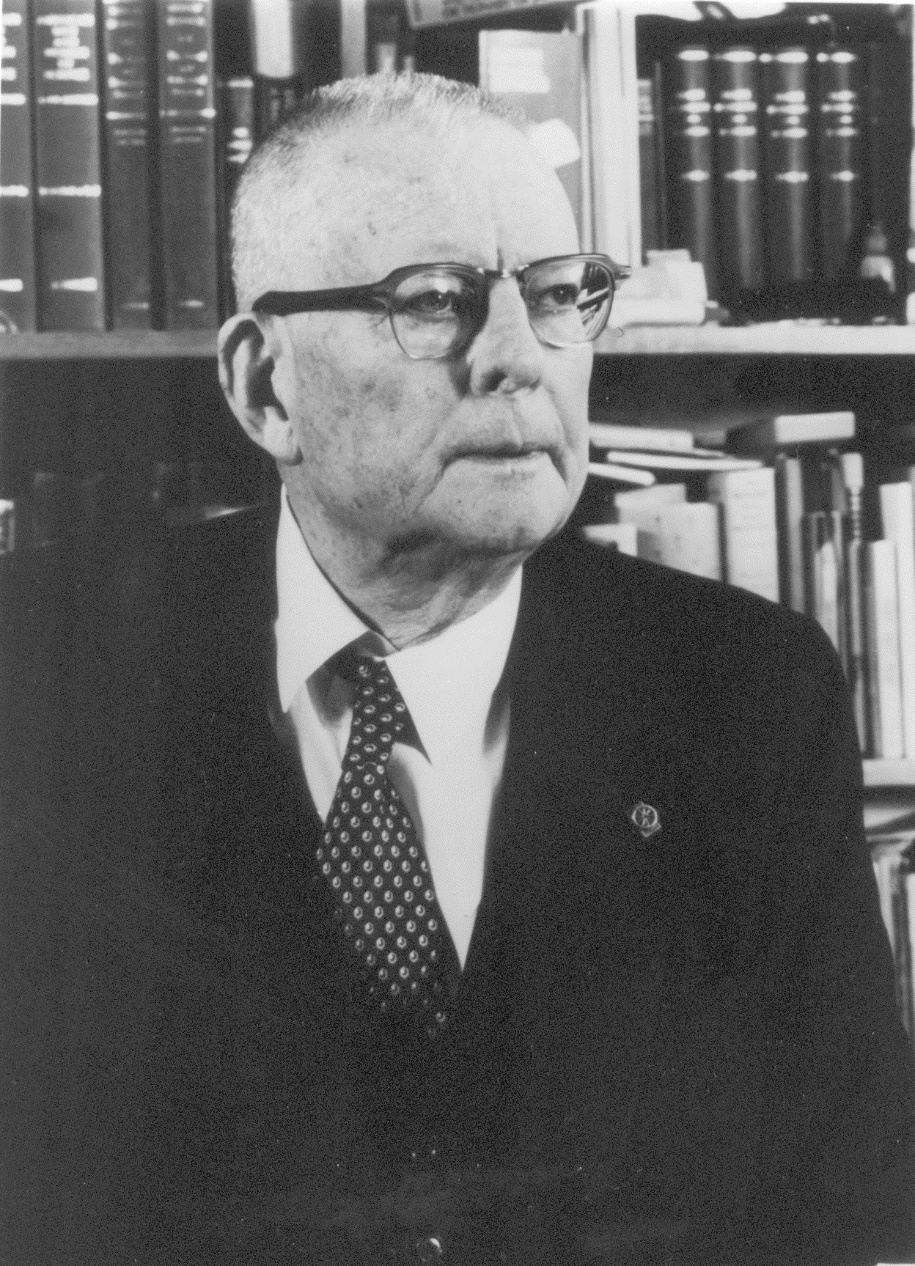 وضح تأثير الاهتمام بالجودة على تخفيض الكلف بسبب تقليل العمل المعاد وتقليل الاخطاء والاستخدام الافضل للموارد مما سينعكس بشكل ايجابي على تحسين الانتاجي الذي يحسن قدرة المنظمة على تخفيض الاسعار وتحقيق مركز تنافسي أفضل للمنظمة ويحقق لها حصة سوقية اكبر وبالتالي زيادة الارباح التي تؤدي إلى خلق تحسينات اخرى على جودة منتجاتها.
تحسين الجودة
يؤدي الى تقليل التكاليف بسبب:
تقليل العمل المعاد
تقليل الأخطاء
الاستخدام الأفضل للوقت و المواد
تحسين الإنتاجية
السيطرة على السوق بالجودة الأعلى و السعر الادنى
زيادة الحصة السوقية 
زيادة الارباح
البقاء في السوق
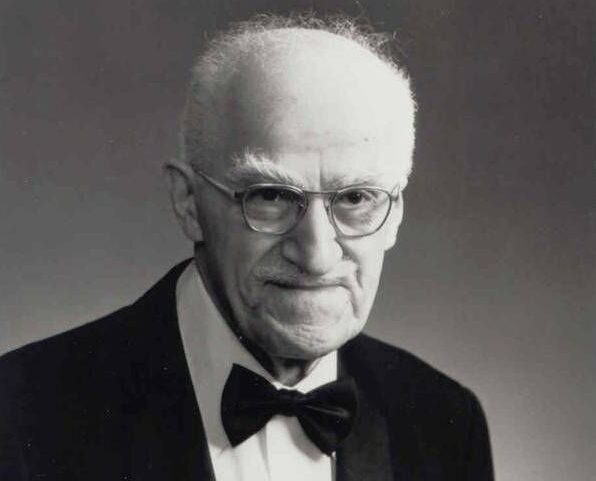 Joseph
JURAN
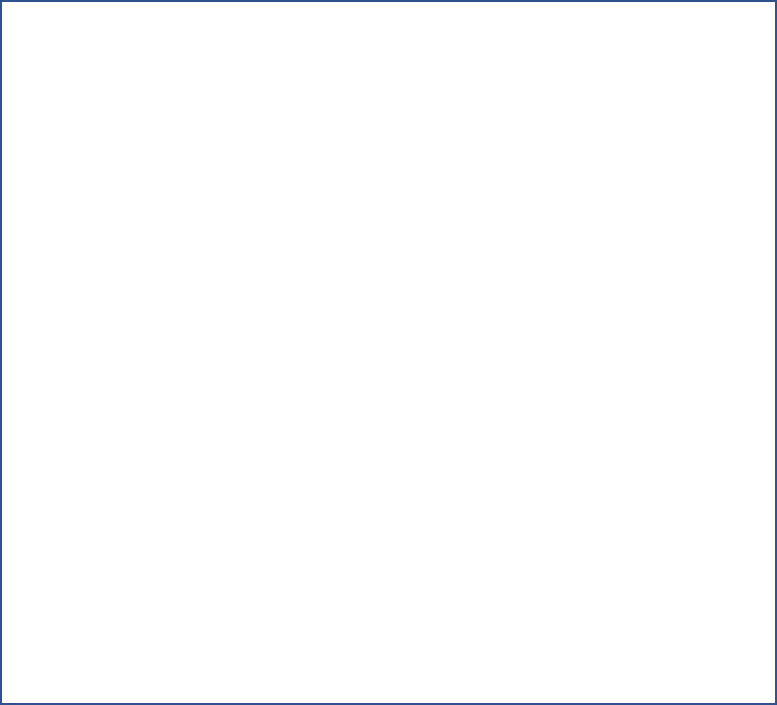 معلم الجودة الاول في العالم وهو احد المهندسين الاوائل الذين ساهموا في بناء ثورة الجودة باليابان.
مكان الازدياد: رومانيا
تاريخ الازدياد :24-12-1904
JOSEPH JURAN
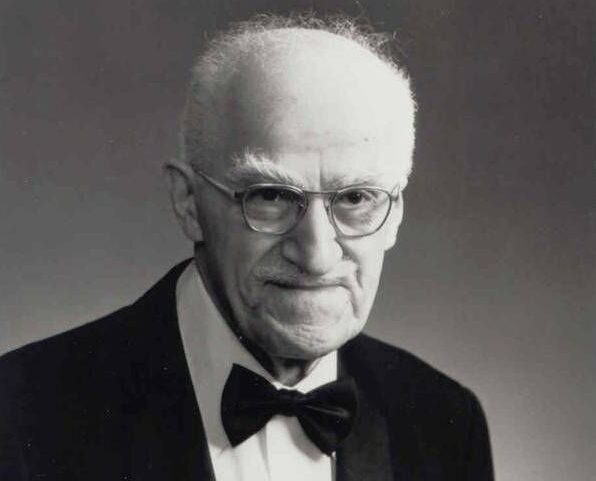 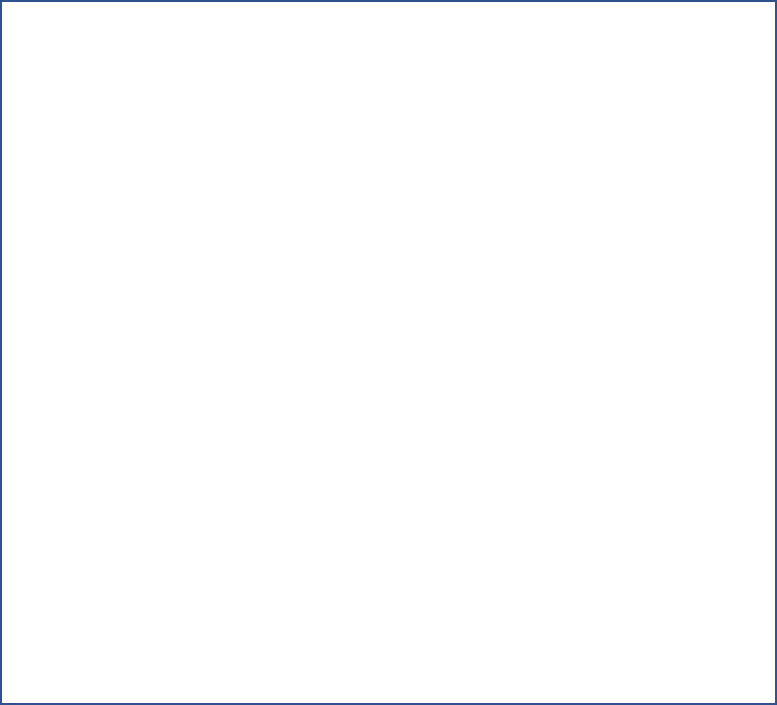 Joseph
JURAN
معلم الجودة الاول في العالم وهو احد المهندسين الاوائل الذين ساهموا في بناء ثورة الجودة باليابان.
مكان الازدياد: رومانيا
تاريخ الازدياد :24-12-1904
JOSEPH
 JURAN
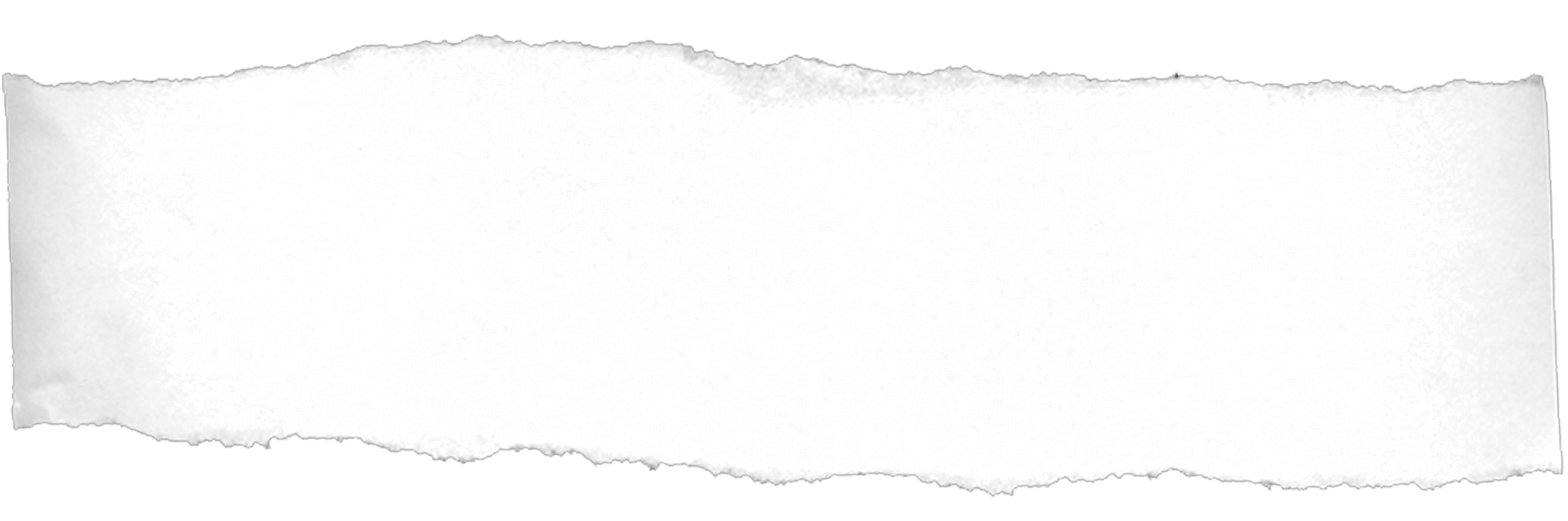 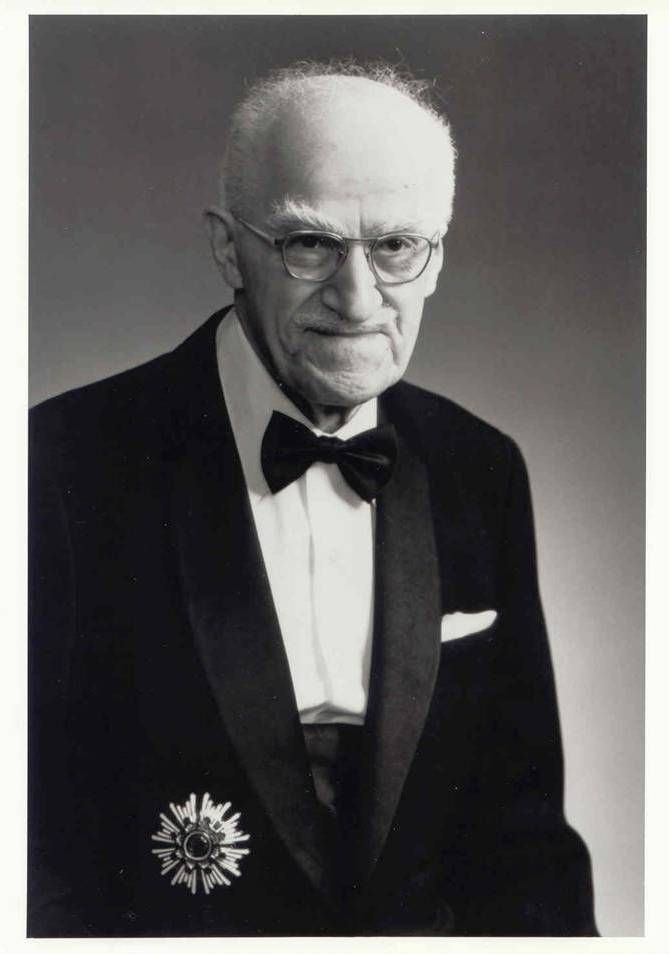 "Without a Standard, there is no logical basis for decision making or taking action"
نبذة حول جوزيف جوران
دخل جامعة Minnesota بتخصص الهندسة الالكترونية .. حيث التحق بعد التخرج بالعمل في شركة Western
 Electric Hawthrone في إدارة التفتيش والمعاينة حتى نهاية الحرب العالمية الثانية.
قام بزيارة اليابان بعد الحرب العالمية الثانية وقد وصل إليها بعد أربع سنوات من وصول  deming إليها .. حيث عمل الاثنان مع القادة اليابانيون في اعادة تنظيم هيكلية الصناعات اليابانية 
وكان له دور ملحوظ في نجاح برامج الجودة في العديد من المنظمات اليابانية خلال تلك الفترة وقد استخدم جوران الإحصاء للسيطرة على الجودة والتحسين المستمر لجودة المنتج
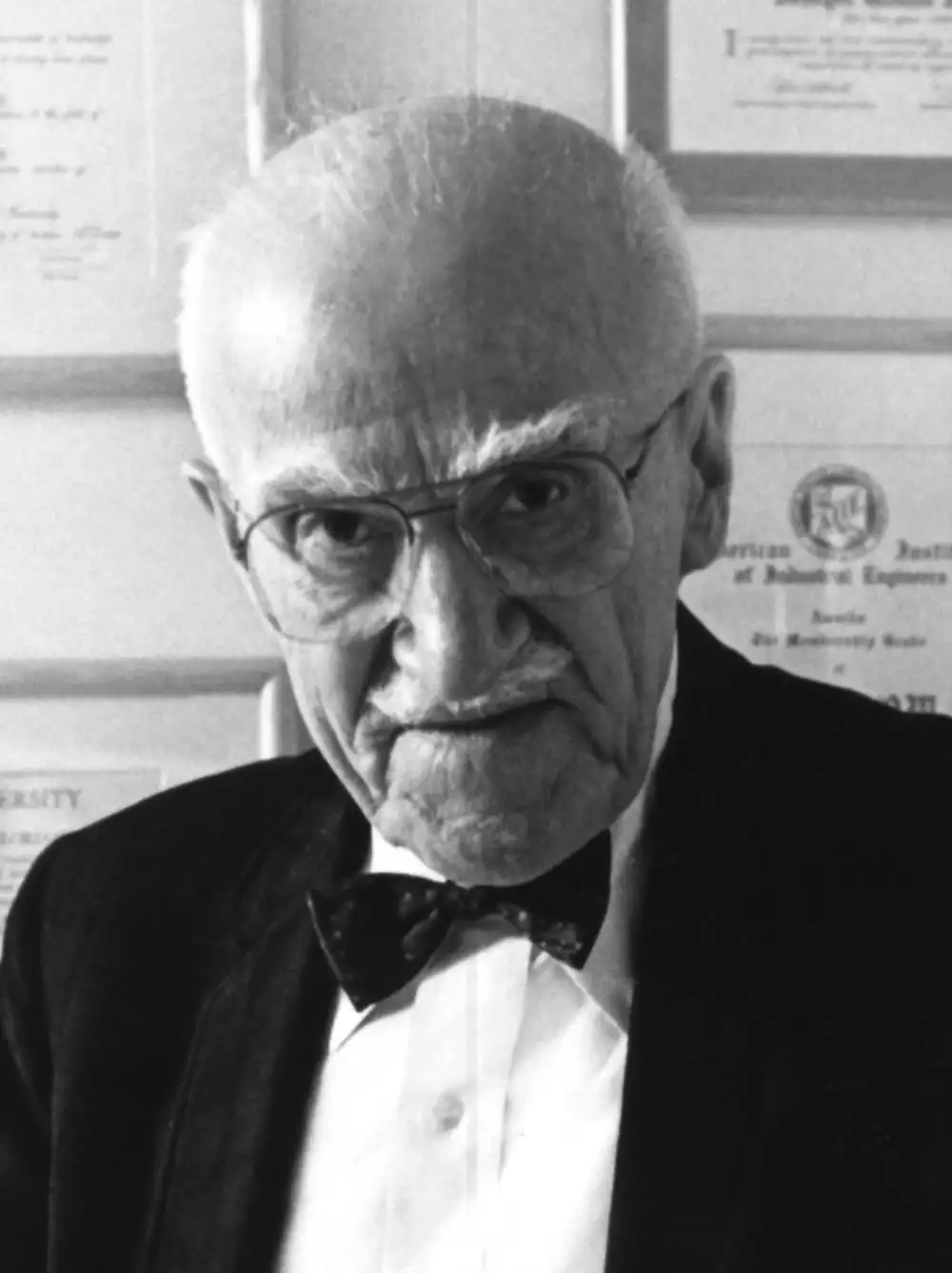 تعريف ادارة الجودة الشاملة بالنسبة له:
ادارة الجودة الشاملة هي نظام من الأنشطة موجه نحو تحقيق إمتاع العملاء، يمنح سلطات للعاملين ويحقق إيرادات أعلى وتكلفة أقل
وقد ذكر جوران أن إدارة الجودة الشاملة عبارة عن مجموعة من الأنشطة يجب القيام بها جميعا لكي تنجح جهود تحسين الجودة
جهود تحسين الجودة بالنسبة لجوران:
6-تقديم التقدير والاعتراف فيما يتعلق بالأداء المتميز.
7-قيام الإدارة العليا بمراجعة التقدم في ضوء الأهداف المحددة بصفة منتظمة.
8-تعديل وتنقيح نظام المكافآت بشكل دائم ومستمر.
9-استخلاص الأهداف الواسعة من دلائل محددة حيث يكون التركيز على العميل، ومواجهة التنافس، مع مراعاة أن هناك أهداف لتحسين الجودة على أساس سنوي.
1- اعتبار أن الجودة جزء من جدول أعمال كل إدارة عليا.
2- دمج أهداف الجودة مع خطة العمل.
-3 نشر الأهداف على المستويات التي تقوم فعلا بالعمل.
4-التدريب لجميع المستويات
5-إيجاد نظام القياس في كل جزء من أجزاء المنظمة.
الخطوات العشر لتحسين الجودة:
ح-  تهيئة تقارير عن التقدم بتلك المشاريع.
خ- تثمين الجهود المميزة.
د- عرض النتائج على العاملين لمناقشتها .
ذ- المحافظة على المستويات التي تم تحقيقها.
ر- تعزيز تلك التحسينات وجعلها ممارسة ثابتة في المنظمة
أ- خلق وعي منظم يدعو إلى التحسين في الجودة.
ب- وضع مجموعة اهداف للتحسين .
ت- بناء نظام يساهم في الوصول إلى الاهداف الموضوعة.
ث- تطبيق برامج تدريبية.
ج- تنفيذ مشاريع غايتها إيجاد الحلول للمشاكل القائمة.
الجودة من وجهة النظر التصنيعية:
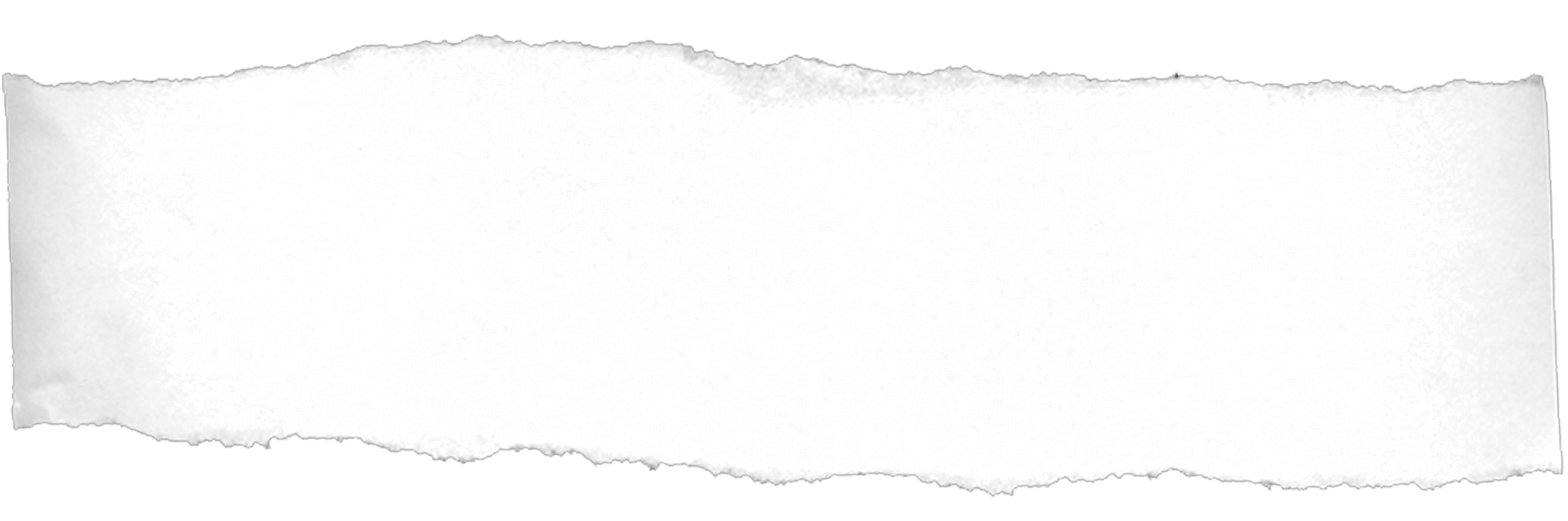 حاول  Juran  ان يحرك المنظمة وينقلها من اعتماد وجهة النظر المعتمدة على التصنيع التقليدي فيما يتعلق بالجودة (المطابقة للمواصفات) إلى مدخل يستند إلى خدمة المستخدم بشكل اكبر بحيث يمكن الوصول إلى مرحلة (الملائمة للاستخدام )ويقصد بذلك ان يكون المستخدم للسلعة او الخدمة قادراً على الاعتماد عليها في انجاز ما ينبغي منها .
ويقول ان تلك الملائمة للاستخدام تتكون من أربعة أبعاد :
الخطوات الاربعة للارتقاء بالجودة :
الاهداف
الخطط
المسؤوليات
المكافآت
ثلاثية جوران:
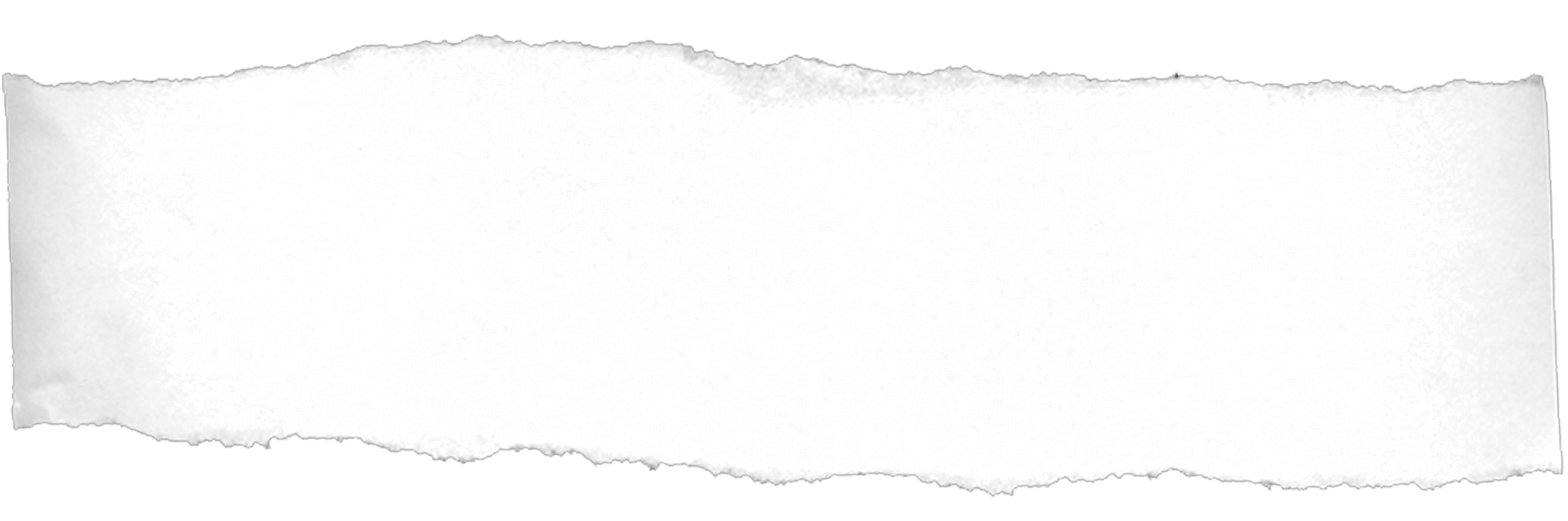 وقد قام جوران في عام 1986م بوضع أفكاره الخاصة وتطوير نموذج للجودة في شكل أطلق عليه ثلاثية جوران  Juran’s quality trilogy  وتتكون من ثلاثة عناصر أساسية ترتبط بإدارة الجودة هي:
ثلاثية جوران:
تحسين الجودة
التخطيط للجودة
الرقابة على الجودة
ثلاثية جوران:
تخطيط الجودة:
يؤكد جوران على أن الجودة لا تحدث بالصدفة، بل يجب أن يخطط لها، ولذلك فانه يرى أن تخطيط الجودة يعد بمثابة نقطة البداية للوصول إلى المستوى المنشود للجودة ونجد أن تخطيط الجودة مرتبط بـ:
تحسين الجودة
التخطيط للجودة
الرقابة على الجودة
تحديد الموارد المادية والبشرية اللازمة لإنتاج المنتج أو الخدمة.
تحديد العملاء والمستهلكين وتحديد احتياجاتهم.
تحديد المنتجات وتطويرها لتلبية احتياجات العملاء.
التنفيذ الفعلي للخطط وتقديم المنتجات أو الخدمات إلى العملاء والمستهلكين.
ثلاثية جوران:
مراقبة الجودة:
يرى جوران أن الرقابة على الجودة تعتبر عملية ضرورية لضمان قيام قوى التشغيل بإنجاز وتحقيق أهداف المنتج والعمليات، ونجد أن مراقبة الجودة مرتبطة بـ:
تحسين الجودة
التخطيط للجودة
الرقابة على الجودة
تحديد المعايير والمواصفات الفنية الخاصة بالمنتج وتحديد متطلبات العميل.
التقويم الفعلي للمنتجات ومقارنتها بالمواصفات التي رغب فيها العميل أو قياس الأداء ومقارنة ما تحقق بالمعايير الموضوعة سلفا.
دراسة أسباب الانحراف واتخاذ الإجراءات التصحيحية اللازمة لإشباع متطلبات العملاء.
ثلاثية جوران:
تحسين الجودة:
أكد جوران على ضرورة الاهتمام بتحسين الجودة وأن تلك التحسينات لا تنتهي، ولكنها مستمرة في جميع النواحي والعمليات التي تتم داخل المنظمة وهي أساس نجاحها وأوضح أن تحسين الجودة مرتبط بـ:
تحسين الجودة
التخطيط للجودة
الرقابة على الجودة
تشكيل البنية التنظيمية المسئولة عن متابعة الجودة.
وضع الآليات المساندة لاستمرار الجودة
تكوين فرق العمل وتكليف كل فريق بالمهام والمسئوليات.
توفير التدريب اللازم لفرق العمل لزيادة قدرتهم على تحديد المشكلات وحلها.
الرقابة والمتابعة المستمرة لتقييم أداء فرق التحسين والحفاظ على المكتسبات المحققة
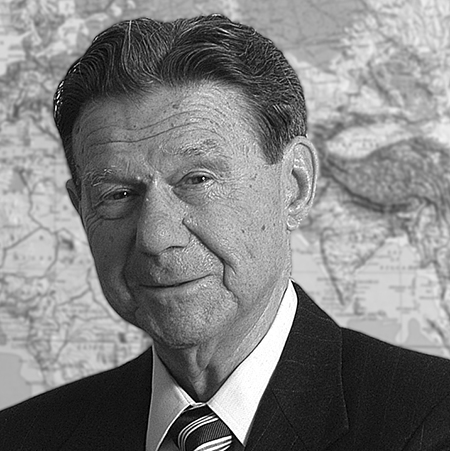 Armand
FEIGINBAUM
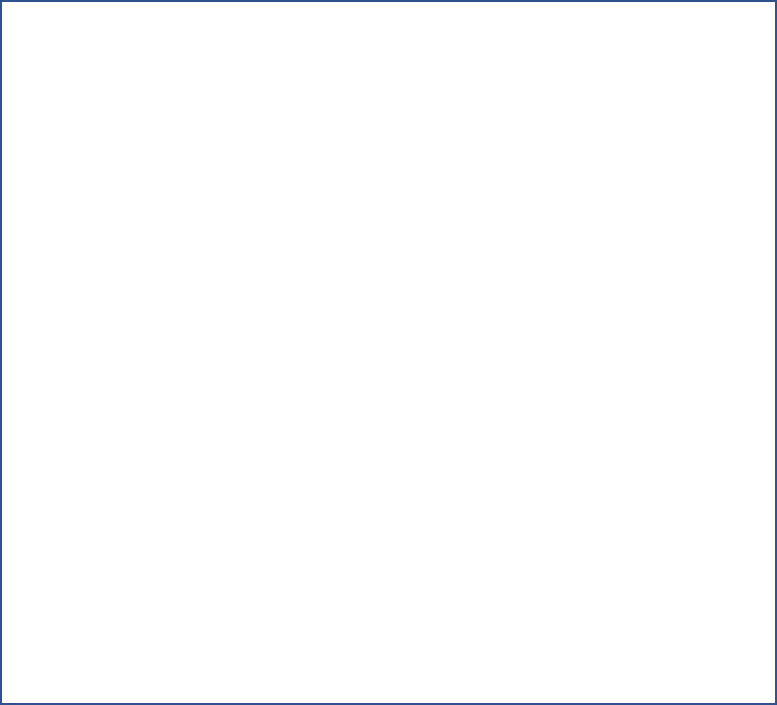 هو باحث امريكي و رجل اعمال و خبير في الجودة. ارماند هو اول من استخدم كلمة الشاملة ويرى ان الجودة مسؤولية كل فرد في المنظمة ويؤكد على ضرورة الاتصال بين الاقسام وبالاخص الرقابة على جودة عملية الإنتاج
مكان الازدياد : و م ا
تاريخ الازدياد:6-4-1920
Armand Feiginbaum
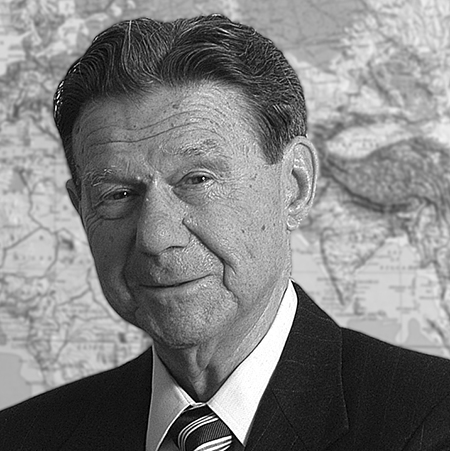 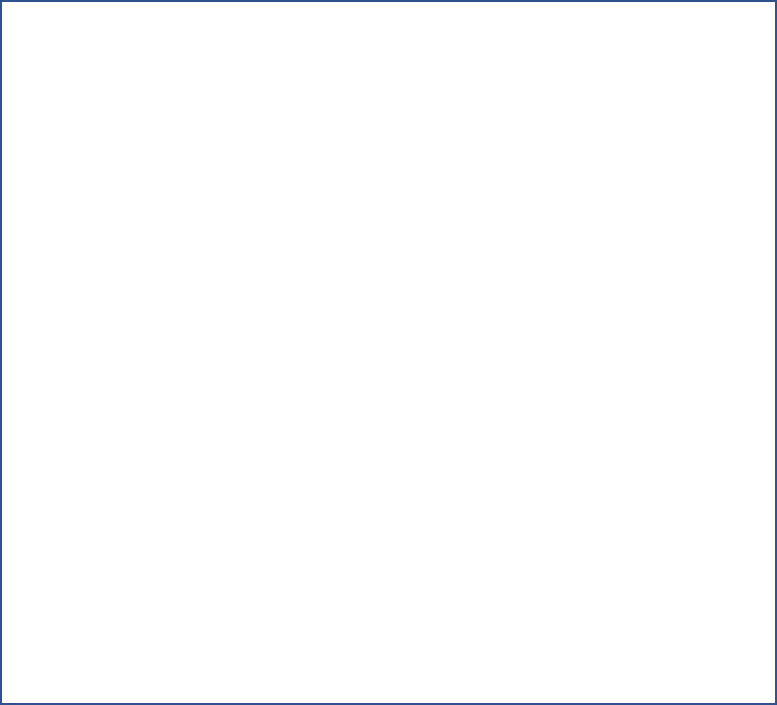 Armand
FEIGINBAUM
هو باحث امريكي و رجل اعمال و خبير في الجودة. ارماند هو اول من استخدم كلمة الشاملة ويرى ان الجودة مسؤولية كل فرد في المنظمة ويؤكد على ضرورة الاتصال بين الاقسام وبالاخص الرقابة على جودة عملية الإنتاج
مكان الازدياد : و م ا
تاريخ الازدياد:6-4-1920
Armand Feiginbaum
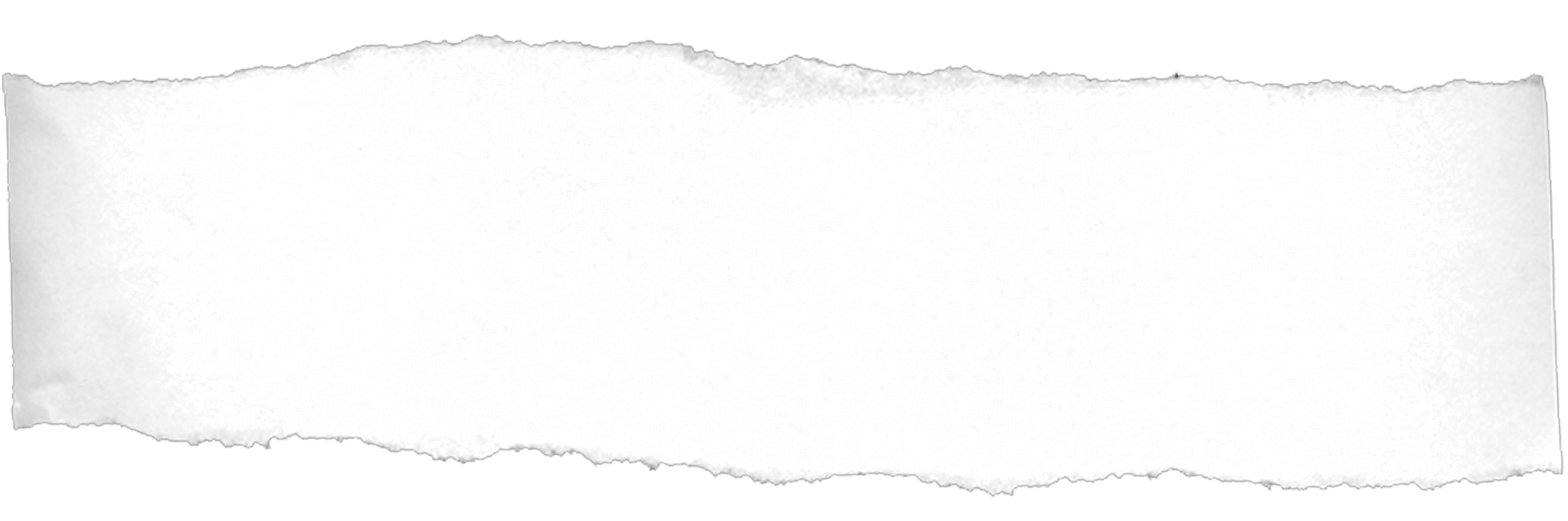 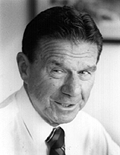 "Quality is neither a department, nor a technique nor a philosophy. It is a fundamental way of managing. Central to this is the recognition that, without quality, your customers, whether industrial or consumer, are simply not going to buy from you."
نبذة حول ارماند فيجينباوم
كل إنجازاته كانت في الولايات المتحدة الامريكية 
طور مفاهيمه حول الجودة خلال فترة عمله في شركة جنرال الكتريك ثم أسس شركته الخاصة مطبقا فيها مبادئ الجودة الشاملة مركزا على اهم نقطة الا و هي مراقبة الجودة
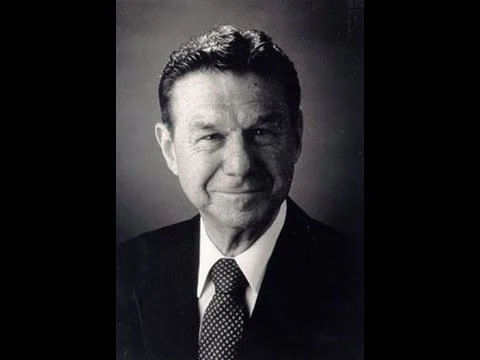 تعريف ادارة الجودة الشاملة بالنسبة له:
(الجودة من المنبع) ويعني ان كل عامل أو موظف او سكرتير او مهندس او بائع يجب ان يكون مسؤولاً عن أداء عملة بجودة كاملة.
وفي الرقابة على الجودة تكون جودة المنتوج أعلى أهمية من معدلات الإنتاج ويكون للعاملين حق إيقاف الانتاج عند حصول مشكلة في الجودة.
كلف الجودة الأربعة لارماند:
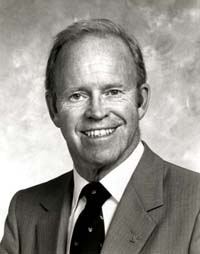 Armand
FEIGINBAUM
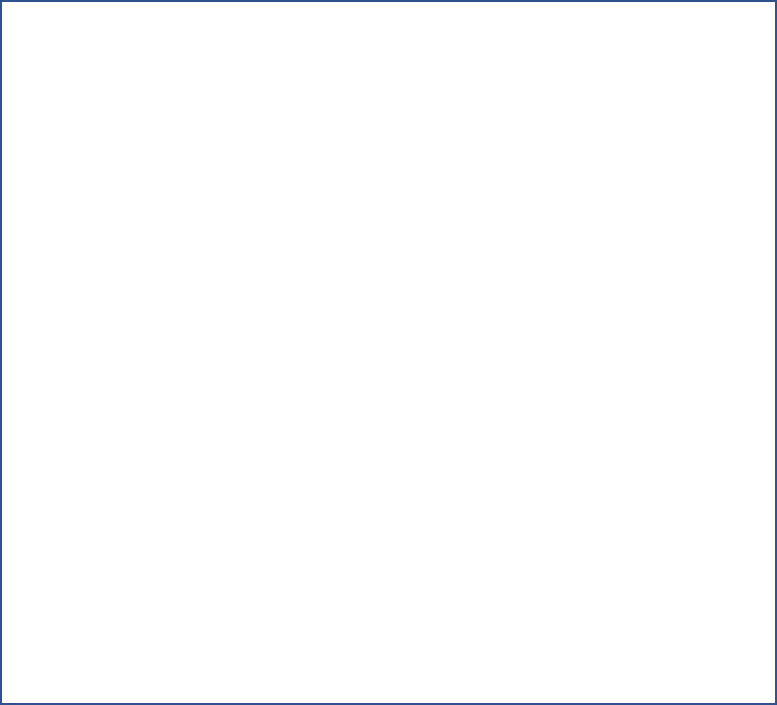 هو باحث امريكي و رجل اعمال و خبير في الجودة. ارماند هو اول من استخدم كلمة الشاملة ويرى ان الجودة مسؤولية كل فرد في المنظمة ويؤكد على ضرورة الاتصال بين الاقسام وبالاخص الرقابة على جودة عملية الإنتاج
مكان الازدياد : و م ا
تاريخ الازدياد:6-4-1920
Philip crosby
Armand Feiginbaum
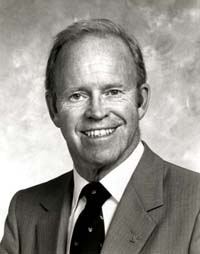 Philip
Crosby
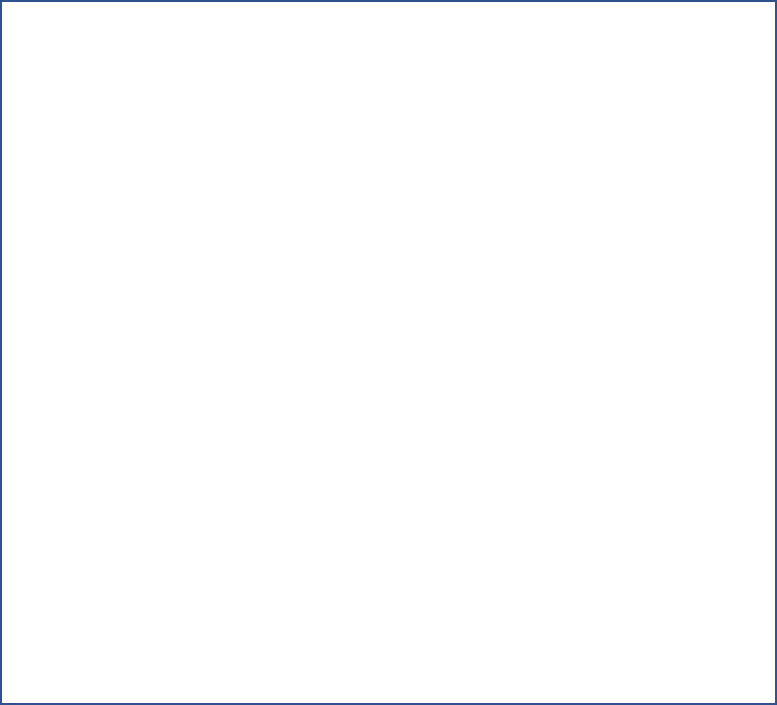 هو مؤسس أول كلية للجودة واعتمدت منهجيته بالتركيز على المخرجات والحد من العيوب في الأداء لذلك يعتبر أول من نادى بمفهوم العيوب الصفرية Zero Defect.. 
مكان الازدياد : و م ا
تاريخ الازدياد :18-6-1926
Philip crosby
Armand Feiginbaum
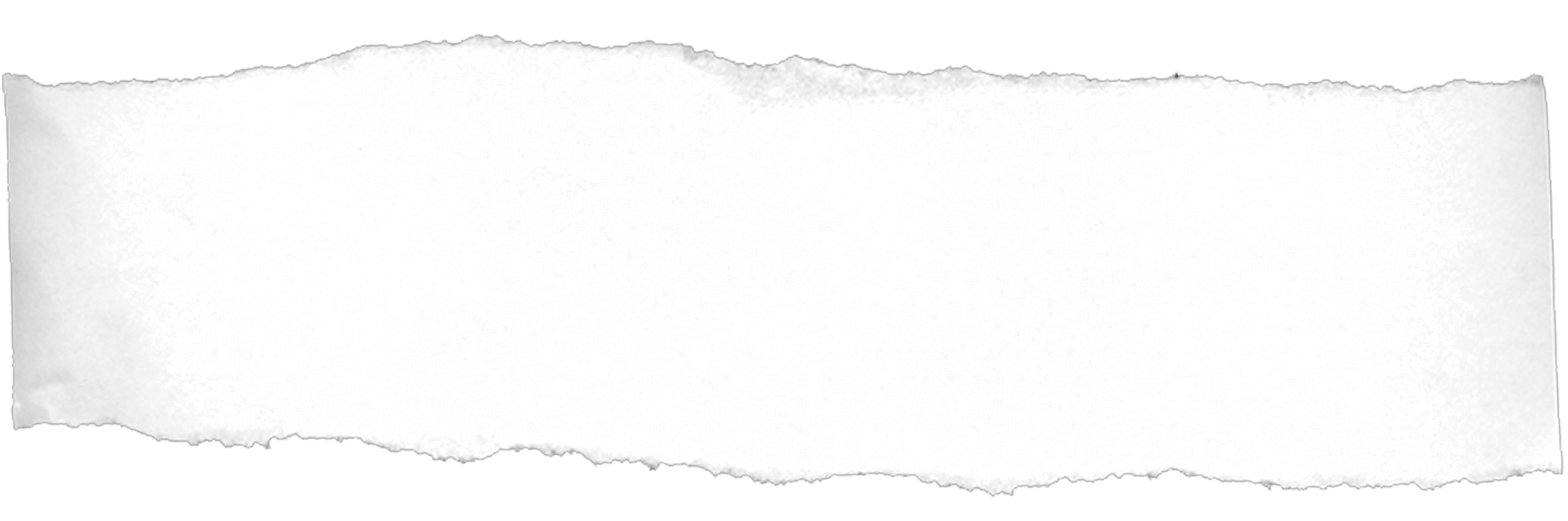 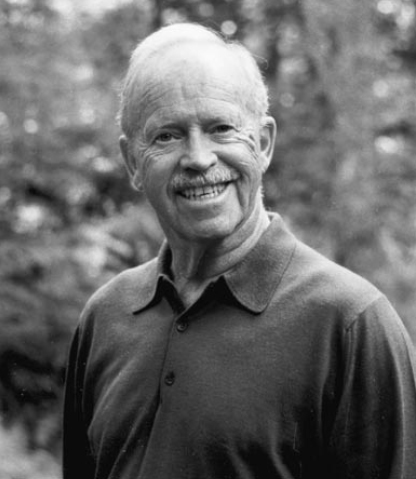 “It is always cheaper to do the job right the first time.”
نبذة حول فيليب كروسبي:
جميع إنجازاته و مساهماته كانت في الولايات المتحدة الامريكية.
هو الذي خلق مصطلح اللاعيوب إلى أن هدف الشركة هو أداء الأعمال بشكل صحيح من المرة الأولى ولن يمنع هذا المفهوم ظهور بعض الأخطاء والعيوب، ولكنه سيشجع كل شخص على التحسين المستمر
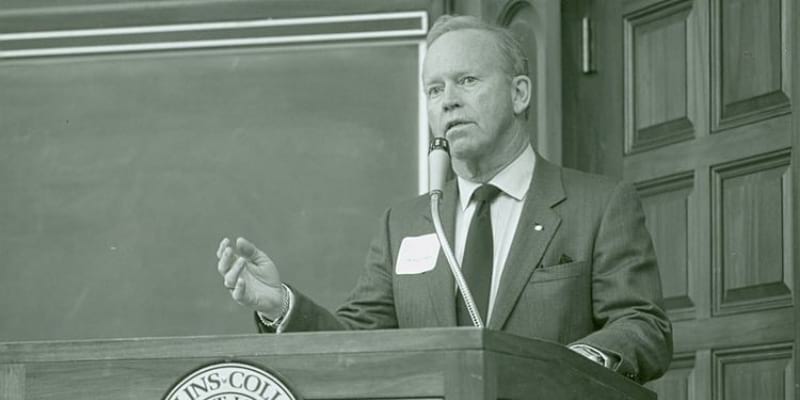 تعريف الجودة بالنسبة له:
عرف الجودة بأنها (المطابقة للمواصفات الموضوعة التي يرغب بها  الزبون) ، ركز Grosby على مبدأ (إعمل الشي الصحيح من المرة الاولى ) وعد المعيارين التاليين هما :
المعيب الصفري
* كلف الجودة
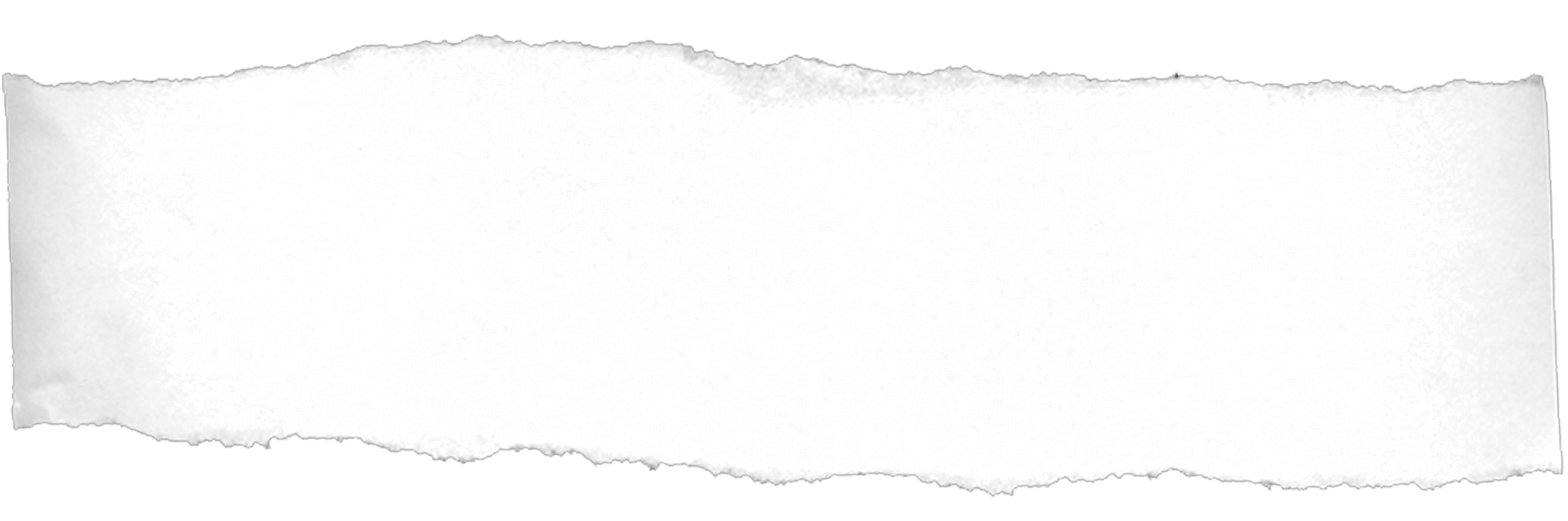 يرى Grosby  ضرورة منع حدوث الوحدات المعيبة لتفادي الهدر في الموارد المتاحة بسبب إرجاع الوحدات المعيبة للخط الانتاجي واعادة العمل عليها ... مشيراً إلى ان معظم كلف الجودة في المنظمات غير مهتمة بالجودة هي كلف عدم المطابقة التي تتراوح نسبتها في تلك المنظمات بين (15-25%) من ايرادات المبيعات ، في حين تصل نسبتها لدى المنظمات المهتمة بالجودة إلى أقل من (2%) من ايرادات المبيعات... وأشار Grosby أيضاً إلى الكلف غير الظاهرة (المخفية) Hidden Costs للجودة المتدنية من خلال ارتفاع ساعات اشتغال العمال والمكائن ، زيادة عدد العطلات ، تأخير تسليم الطلبيات والذي سيؤدي بالنتيجة إلى فقدان المبيعات المستقبلية
النقاط الأربعة عشر في الجودة :
وضع Grosby برنامجاً لتحسين الجودة يتكون من أربعة عشر نقطة وهي:
أ- إلتزام الإدارة بجمع المعلومات الخاصة بمتطلبات الجودة.
ب- تشكيل فرق الجودة تضم افراداً يعملون في أقسام المنظمة كلها.
ت- صياغة مقياس للجودة يتلائم مع نشاطات المنظمة.
ث- تحديد كلف الجودة.
ج- زيادة وعي العاملين في المنظمة حول اهمية الجودة والنتائج المترتبة على رداءتها.
ح- اعتماد اجراءات التصحيح آنياً وتحديثها باستمرار.
خ- انشاء برنامج المعيب الصفري.
د- تدريب المشرفين على كيفية تنفيذ واجباتهم في برنامج تحسين الجودة.
ذ- تحديد يوم العيوب الصفرية للاحتفال به في المنظمة ومكافأة العالمين المبدعين .
ر- يجب مشاركة جميع العاملين بوضع اهداف التحسين لضمان تنفيذها بنجاح.
ز- تشجيع العاملين على إيصال المعلومات إلى الإدارة عن المشاكل التي تحدث اثناء العمل لضمان تحقيق اهداف الجودة.
س- دعم العاملين المتميزين.
ش- تأسيس مجلس للجودة من رؤساء الفرق وخبراء الجودة.
ص- التأكيد على ان عملية تحسين الجودة هي عملية مستمرة وغير منتهية.
لقاح الجودة:
وضع Grosby ثلاثة اجزاء مفتاحية سماها (لقاح الجودة) وتشمل :
لقاح الجودة:
فعندما يكون تحديد مستوى الجودة امراً مهماً ، فإن تدريب الجميع وتعليمهم اساليب الجودة وتحسينها يصبح امراً بالغ الاهمية ضمن إطار فرق العمل التي تنفذ واجباتها ومسؤولياتها بشكل تضامني يلغي الحدود بين الاقسام ويجعل الجودة مسؤولية الجميع.
ثوابت الجودة :
حدد Grosby  اربعة اركان اساسية ينبغي على المنظمات التي ترغب بتنفيذ برنامج طموح لتحقيق الجودة ان تلتزم بهذه الثوابت وهي متمثلة في الشكل التالي:
الجودة
مقياس الجودة
ثوابت الجودة
نظام الجودة
معيار الجودة
1- الجودة : وهي التطابق مع الزبائن .
2- نظام الجودة : هو المنع والوقاية وليس مجرد اكتشاف الاخطاء.
3- معيار الجودة : هو العيوب الصفرية Zero Defects
4-مقياس الجودة : هو الكلفة بما في ذلك الكلفة الناجمة عن اصلاح العيوب.
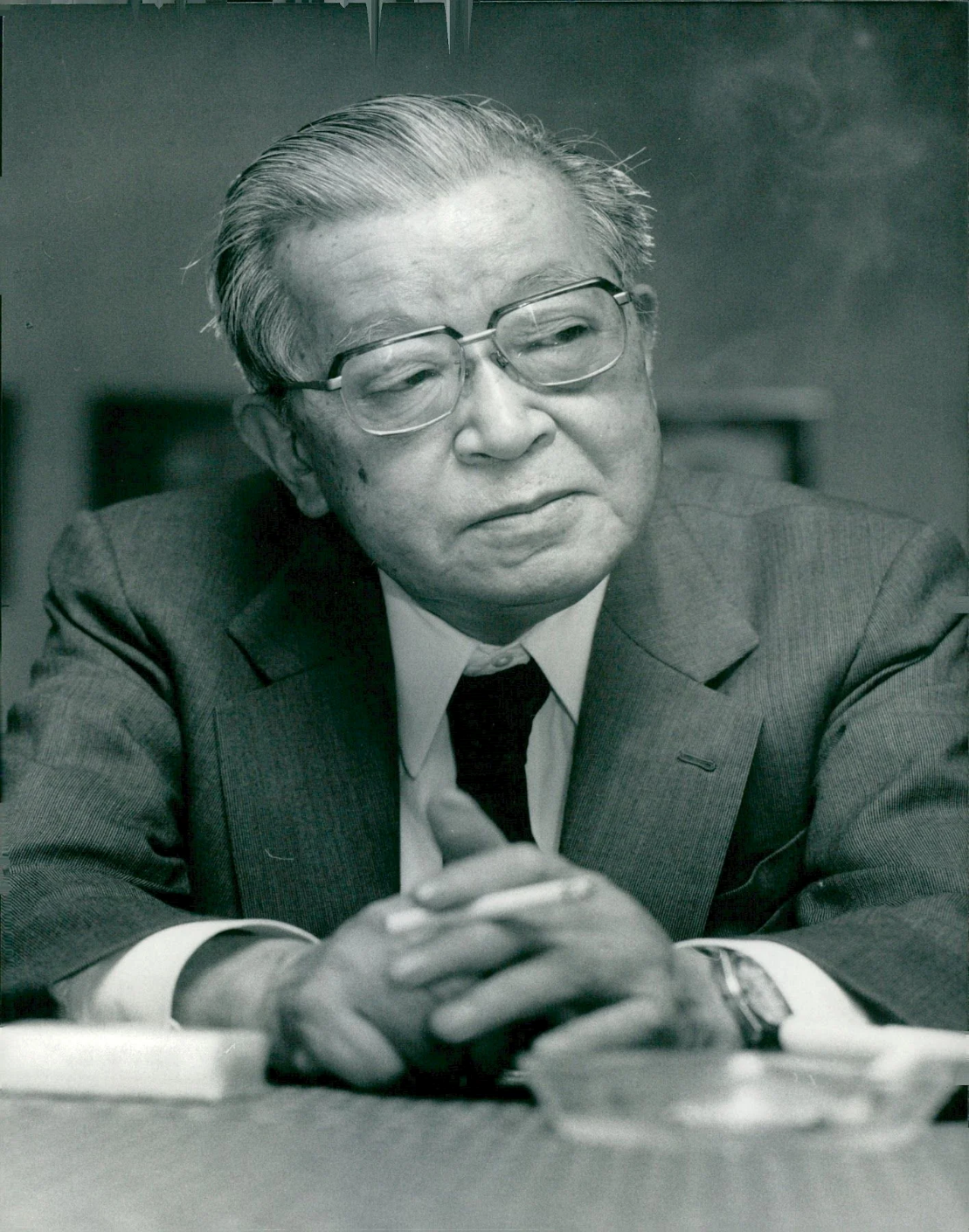 Armand
FEIGINBAUM
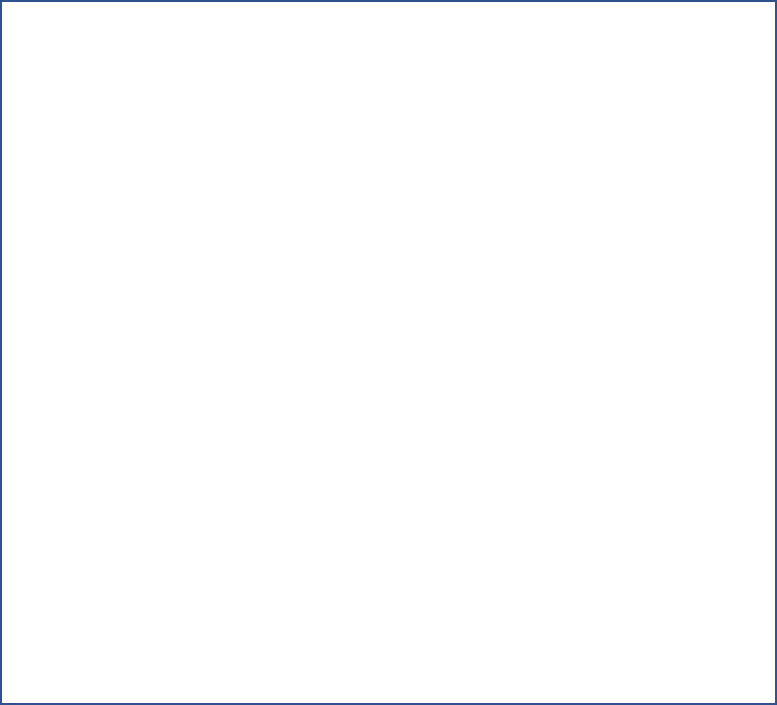 هو باحث امريكي و رجل اعمال و خبير في الجودة. ارماند هو اول من استخدم كلمة الشاملة ويرى ان الجودة مسؤولية كل فرد في المنظمة ويؤكد على ضرورة الاتصال بين الاقسام وبالاخص الرقابة على جودة عملية الإنتاج
مكان الازدياد : و م ا
تاريخ الازدياد:6-4-1920
Kaoru ishikawa
Philip crosby
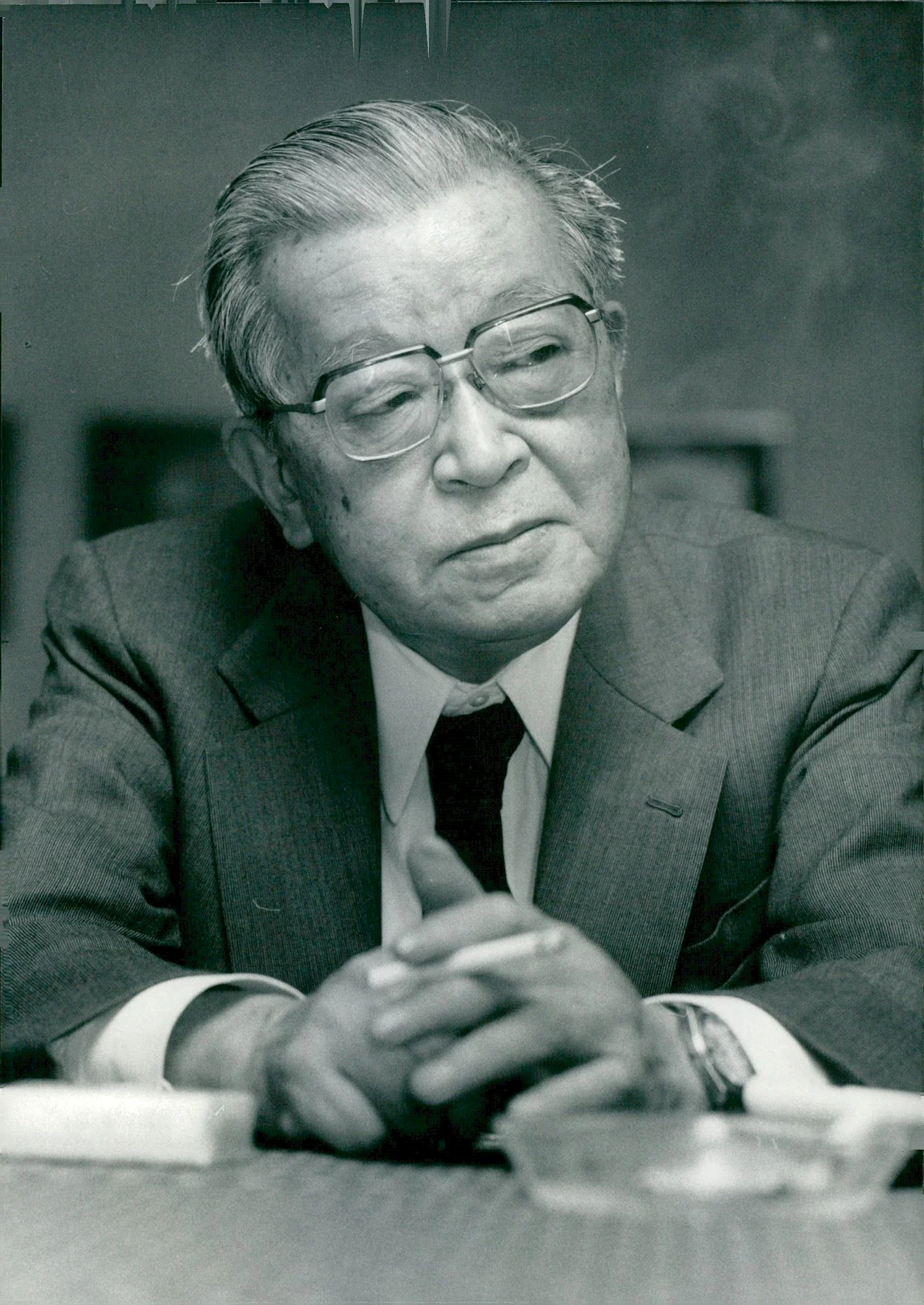 Kaoru
 ishikawa
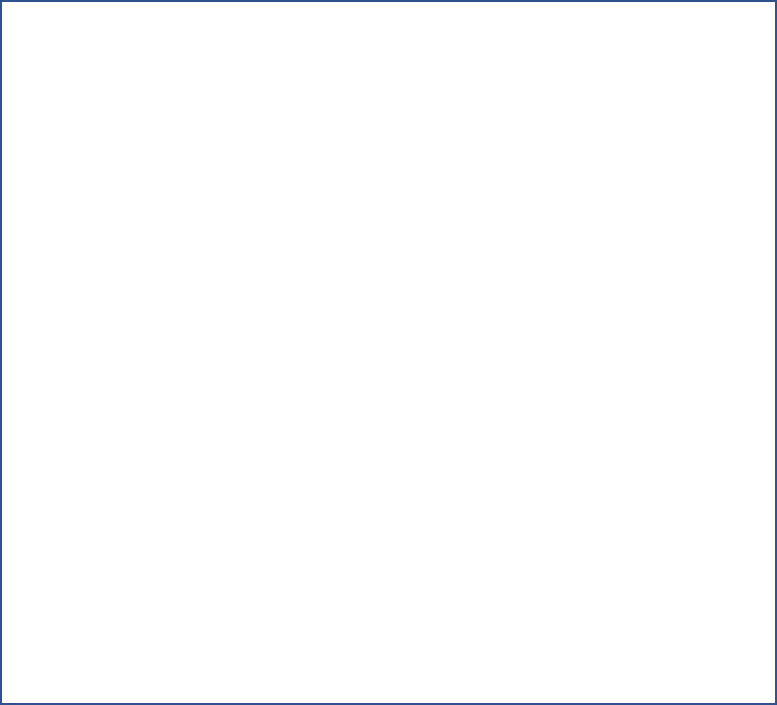 يعد  Ishikawa من رواد الجودة اليابانيين إذ يتمتع بشعبية كبيرة إقليمياً وعالمياً ,, متخصص بالكيمياء التطبيقية
مكان الازدياد : اليابان-طوكيو
تاريخ الازدياد:13-7-1915
Kaoru ishikawa
Philip crosby
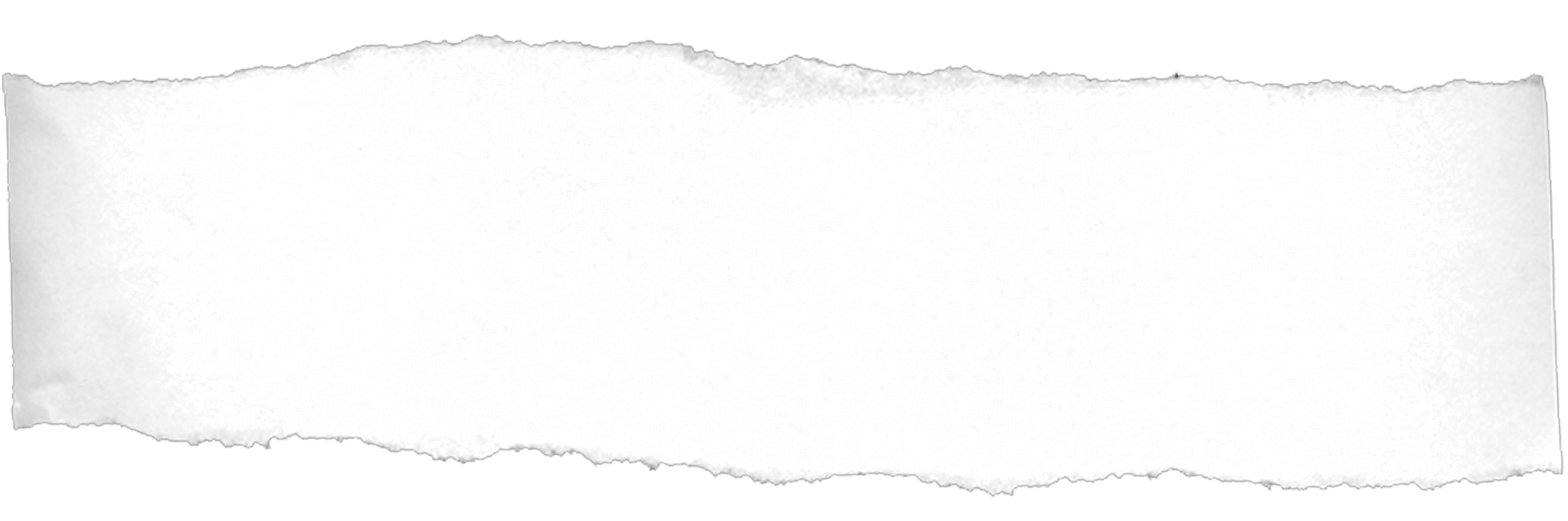 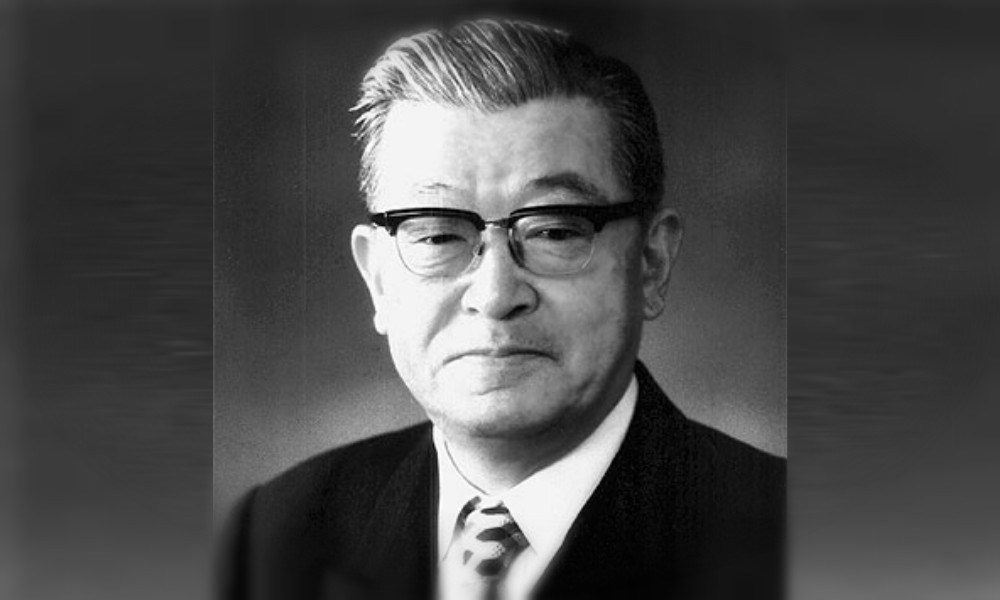 نبذة حول كاورو ايشيكاوا:
“Quality control starts and ends with training.”
عام 1939 تخرج من جامعة طوكيو باليابان وهو متخصص بالكيمياء التطبيقية.
في عام 1952 حصل على جائزة  deming تكريماً له لإسهامه العلمي والعملي في تطوير مفهوم الجودة والطرائق الاحصائية لتطبيقها ،
هو من قام بخلق فكرة حلقات الجودة و مبادئها الأساسية
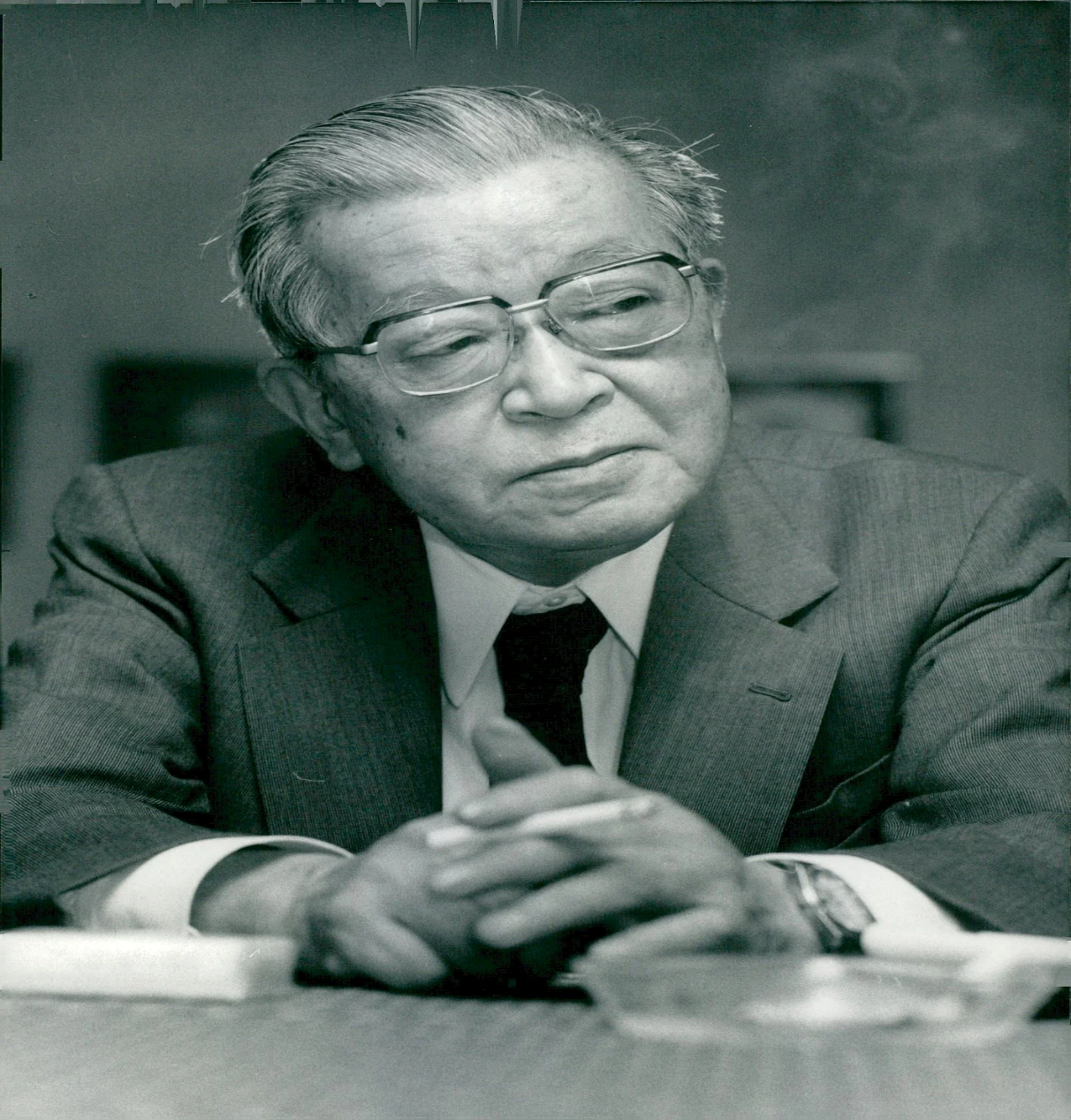 تعريف إدارة  الجودة الشاملة بالنسبة له:
أوضح ايشيكاوا أن مفهوم إدارة الجودة الشاملة لا يهتم بالمنتج فقط، ولكن يمتد ليصل إلى جودة الإدارة والموظفين أنفسهم، وأساس النجاح يأتي من الاعتماد على أن عملية تطوير الجودة مستمرة ولا تقف عند نقطة معينة والالتزام بالتحسين هو أساس النجاح وأبرز أهمية التدريب كأداة لرفع مستوى أداء العاملين وتحسين مهارتهم وزيادة درجة وعيهم وإحساسهم بأهمية الجودة .
حلقات الجودة :
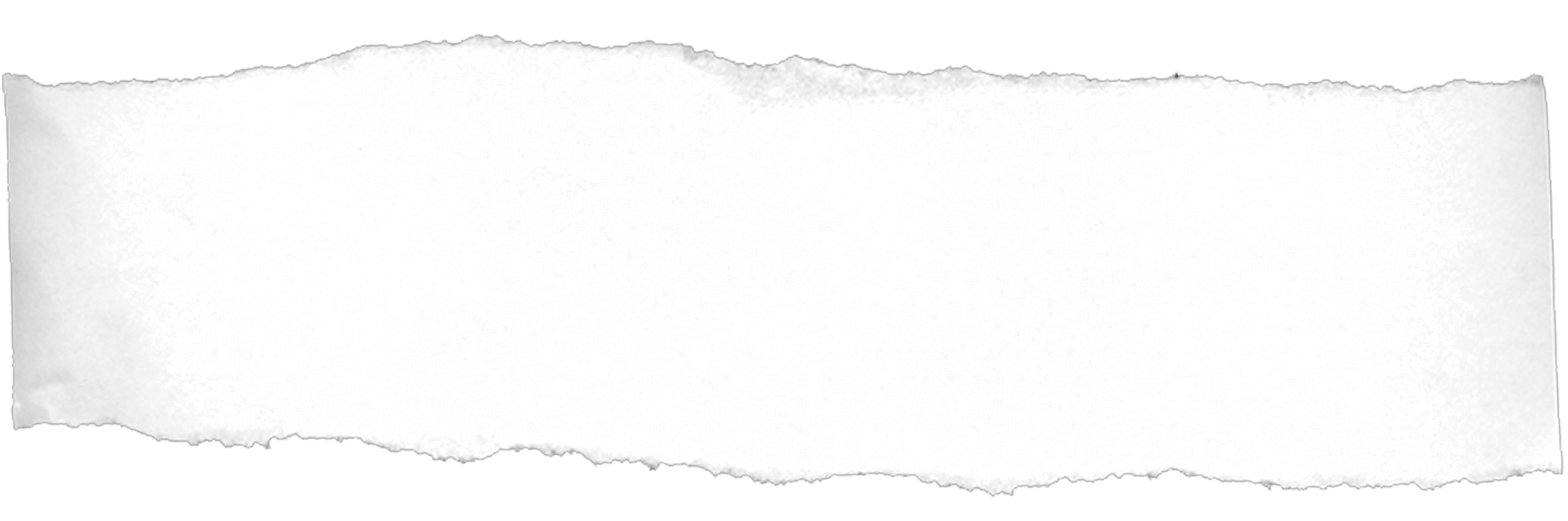 نسب إلى ايشيكاوا :تشكيل حلقات الجودة Quality Circles وهي مجموعة صغيرة من الأفراد يتراوح عددهم من (12-3) فرداً يقومون بالعمل نفسه او بعمل مشابه وفي الظروف نفسها يجتمعون بشكل منتظم كل اسبوع وتحت قيادة مشرف خاص بهم ويكونوا مدربين على تحليل وحل المشاكل الخاصة بالعمل الذي يقومون به وتقديم الحل المناسب للإدارة وتقوم الإدارة بمتابعة تنفيذ الحلول.
وقد ركز على مجموعة نقاط اساسية منها :
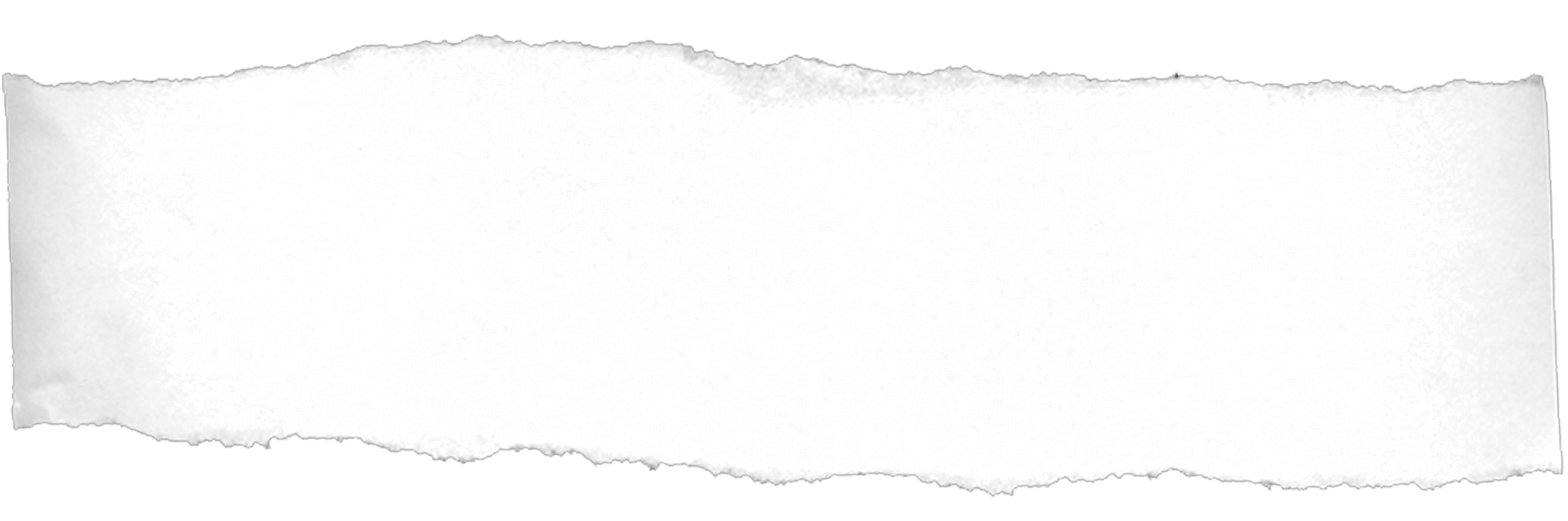 1. التأكيد القوي على مشاركة الافراد في عملية حل المشكلات.
2. المزج بين التقنيات الاحصائية والتقنيات الموجهة نحو الافراد.
مبادئ الجودة الشاملة لايشيكاوا:
ويلخص Ishikawa  المبادئ الاساسية لمراقبة الجودة الشاملة بالآتي:
3- ان الجودة تعتمد اعتماداً كلياً على المشاركة الفاعلة من قبل العاملين والموظفين ، ويتطلب تطبيق أسلوب ادارة الجودة ازالة الحواجز بين الاقسام المختلفة.
4- استخدام البيانات والمعلومات بواسطة الوسائل الاحصائية للمساعدة في عملية اتخاذ القرارات.
1- ان الجودة تعكس وجهة نظر الزبون ومتطلباته.
2- ان الجودة هي جوهر العملية الإدارية ويفضل ان ينظر لها على انها استثمار طويل الاجل بدلاً من التركيز على الأرباح في المدى القصير.
المكائن
المواد
مواصفات متدنية
نقص الصيانة
مناشئ غير جيدة
سوء التغليف
قلة الأدوات الاحتياطية
الاثر
جودة متدنية
ضعف الاشراف
سوء استغلال المساحات
نقص التحفيز
أساليب غير علمية
خريطة تحليل العلاقة بين السبب و الاثر
طرق العمل
الافراد